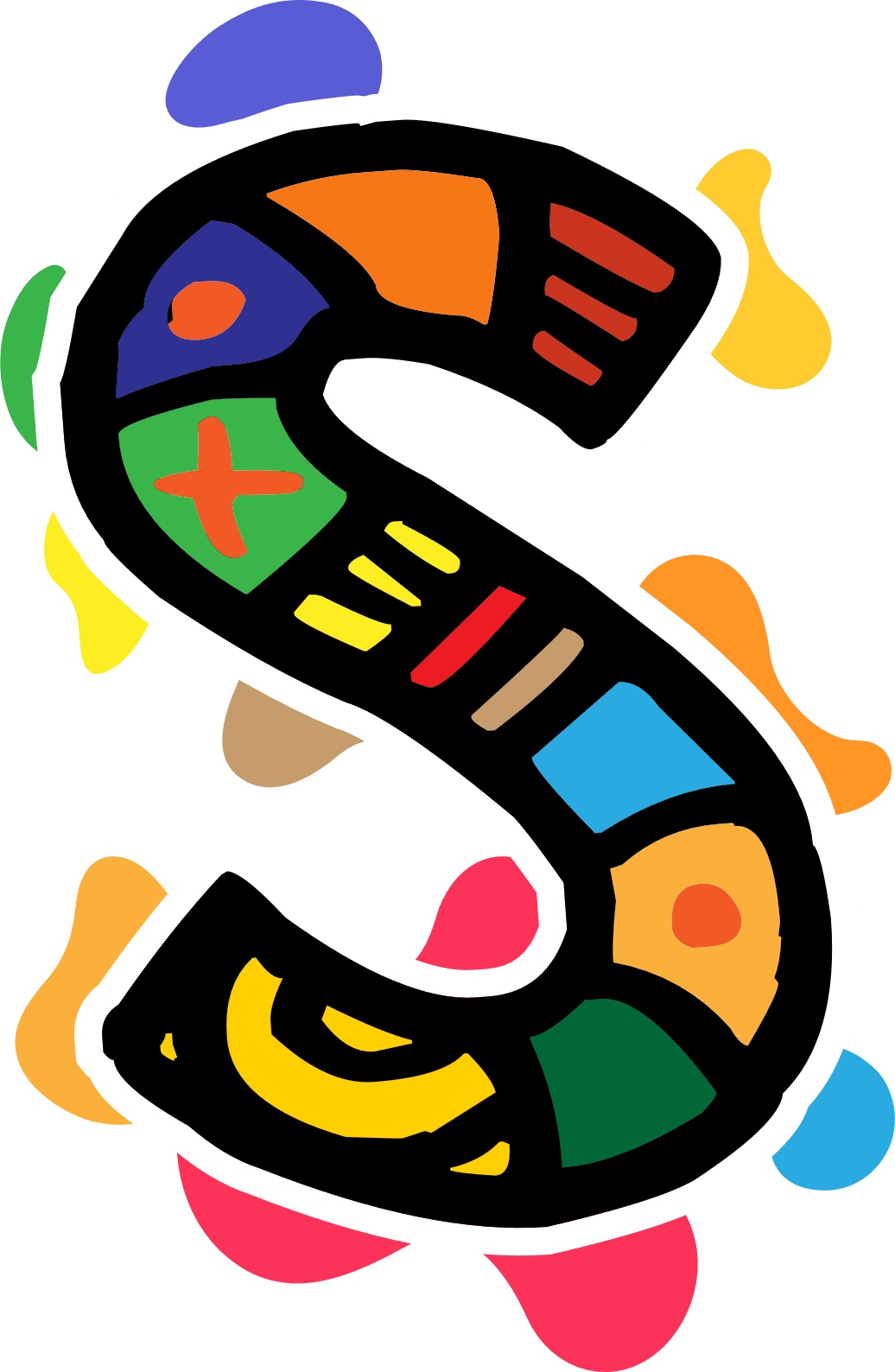 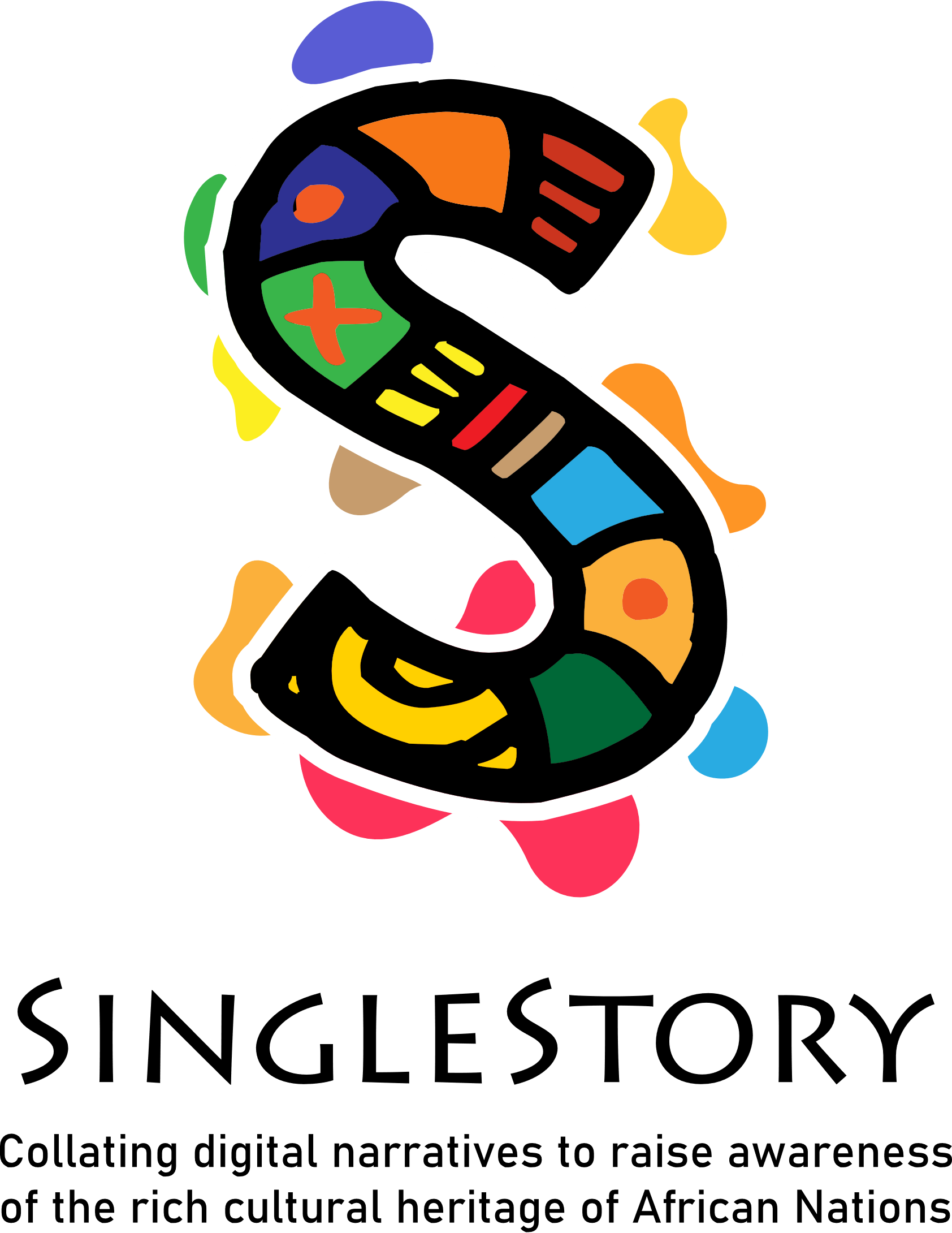 IO2 – Induction Training Programme”
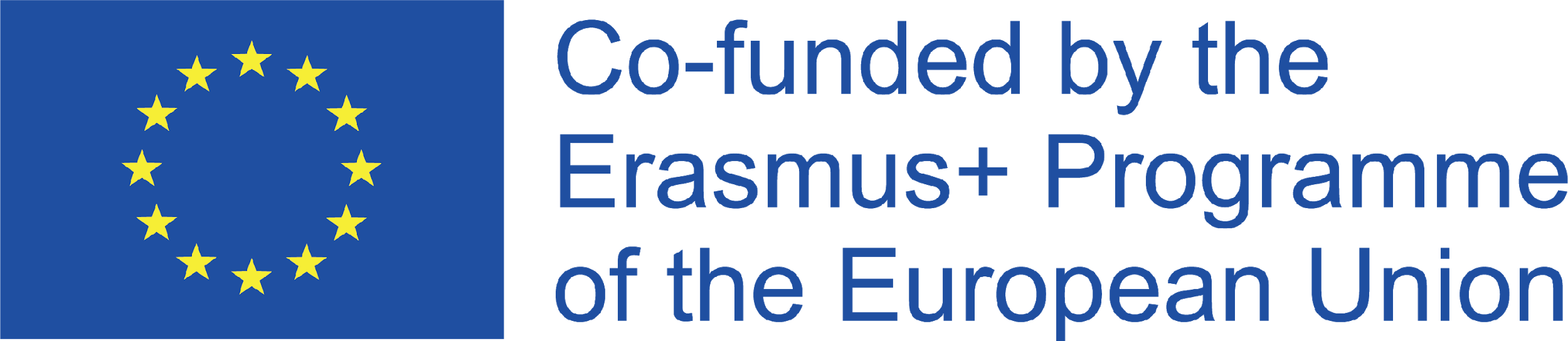 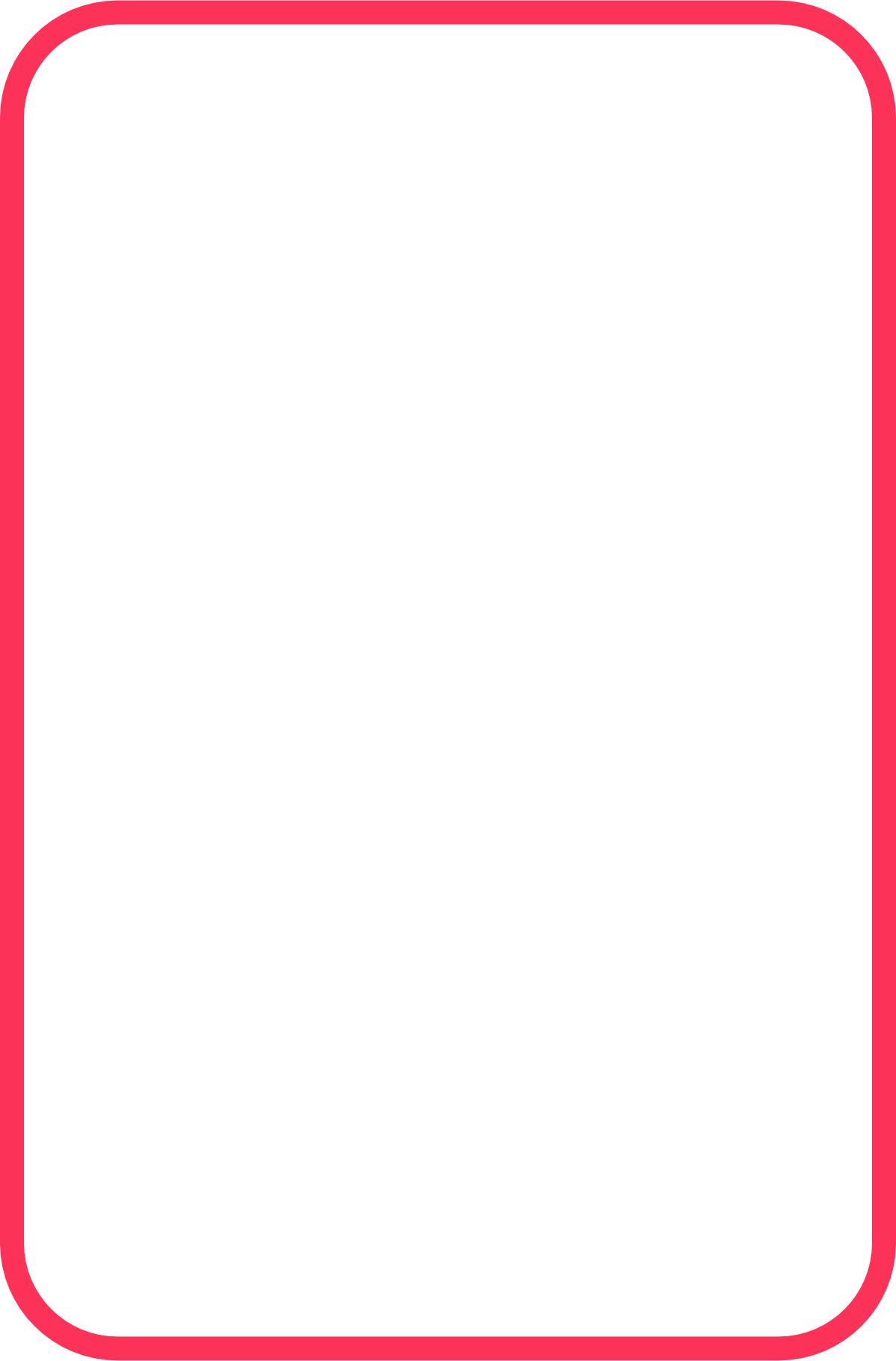 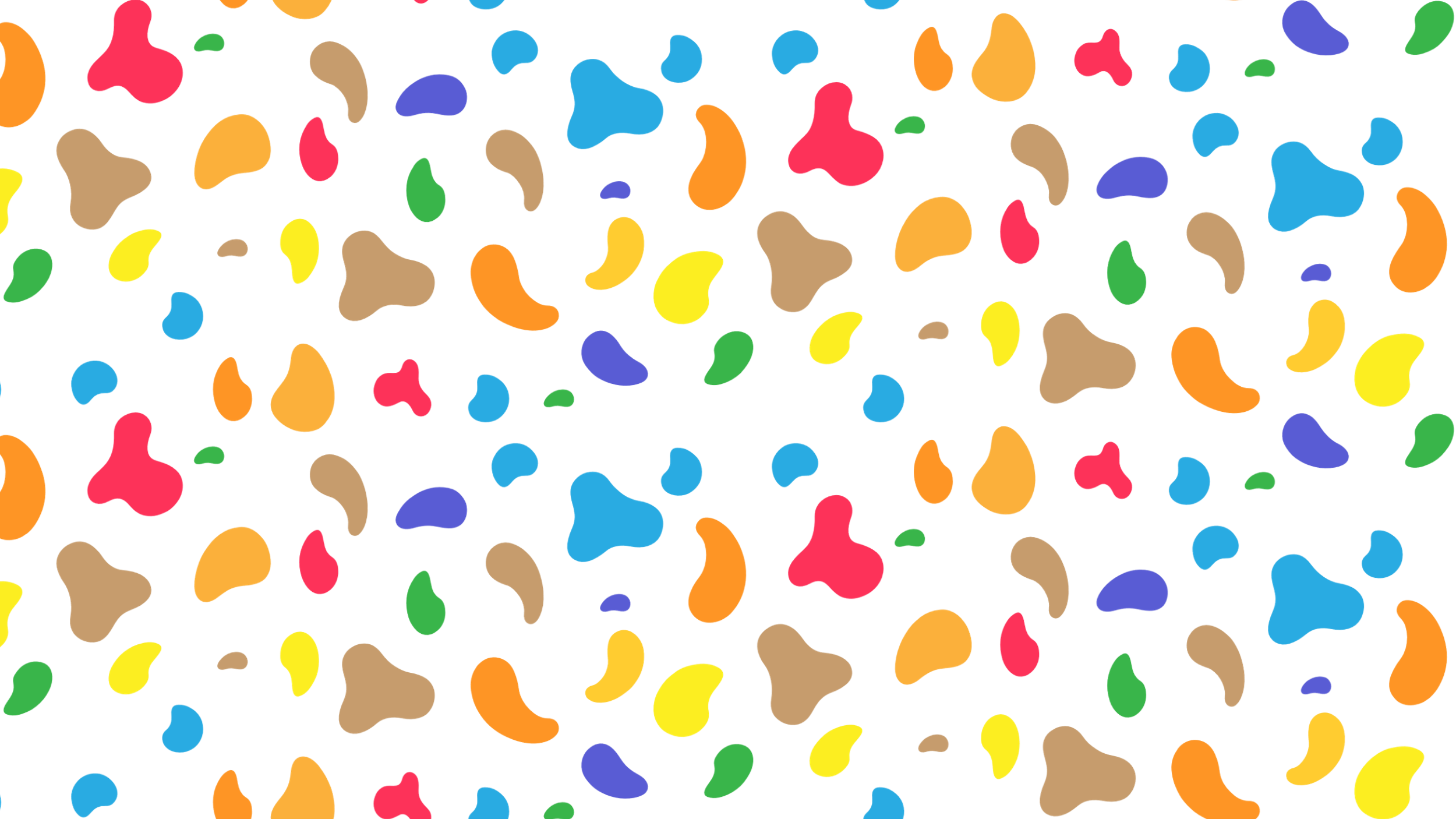 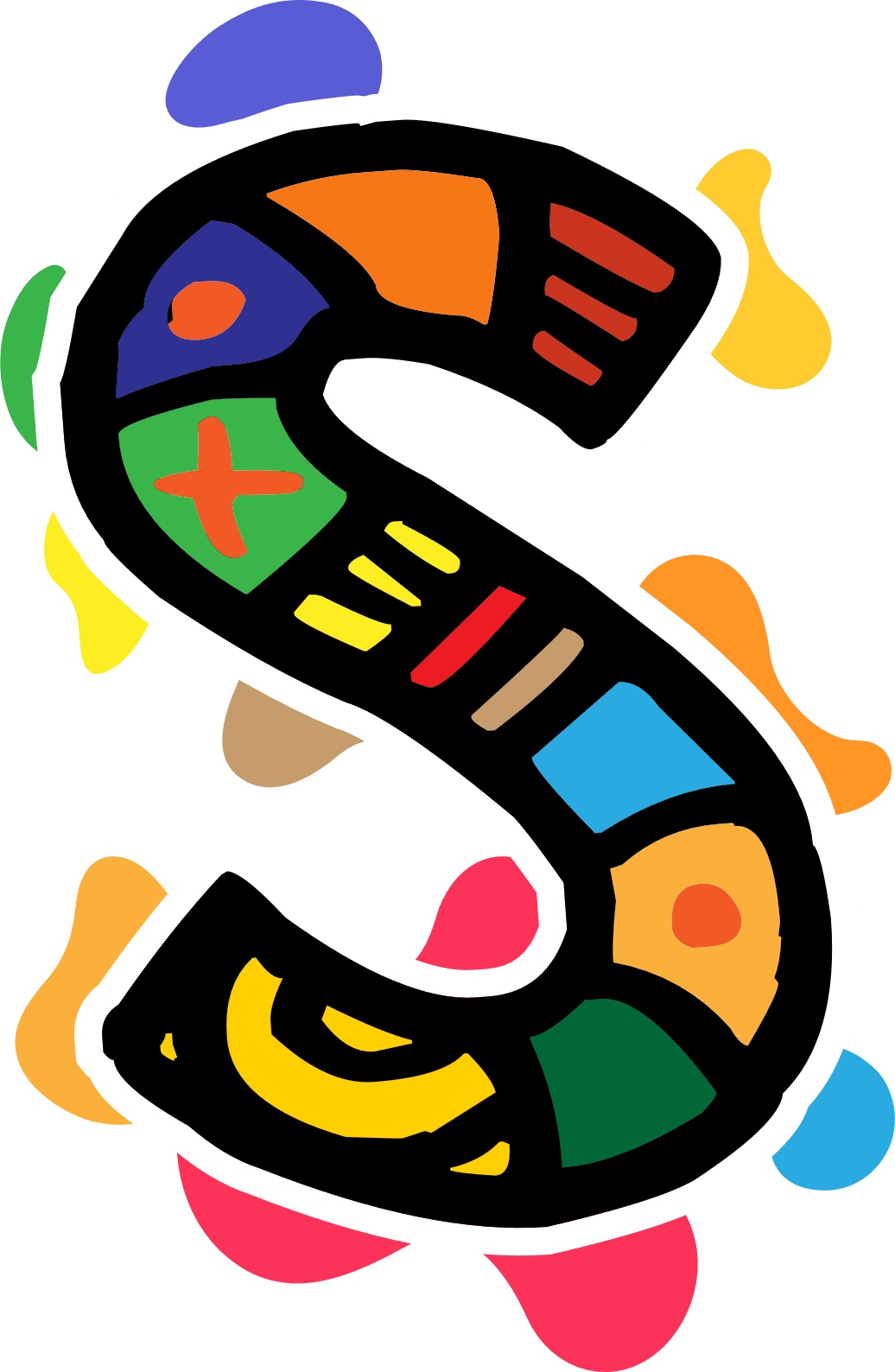 Module 1: Introduction to African Storytelling and Stories F2F
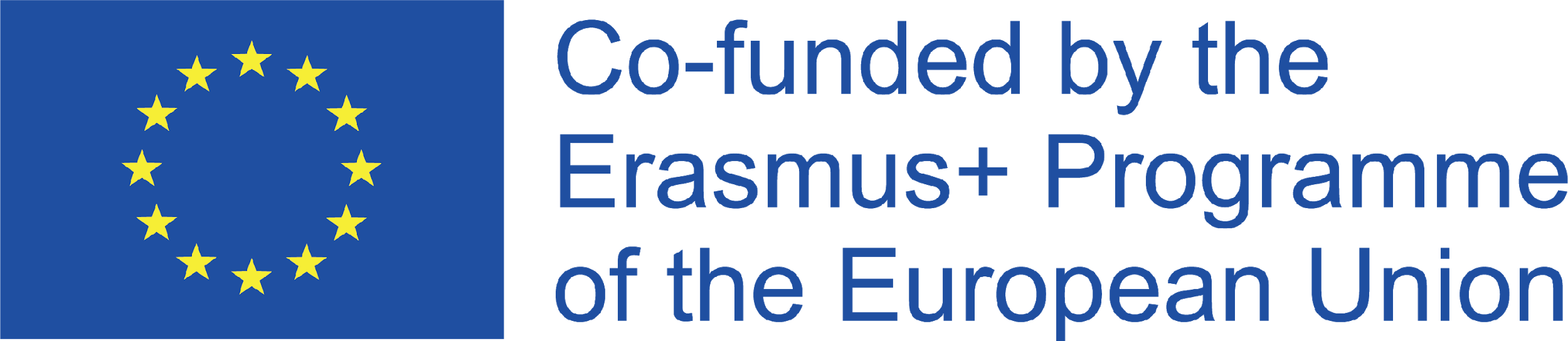 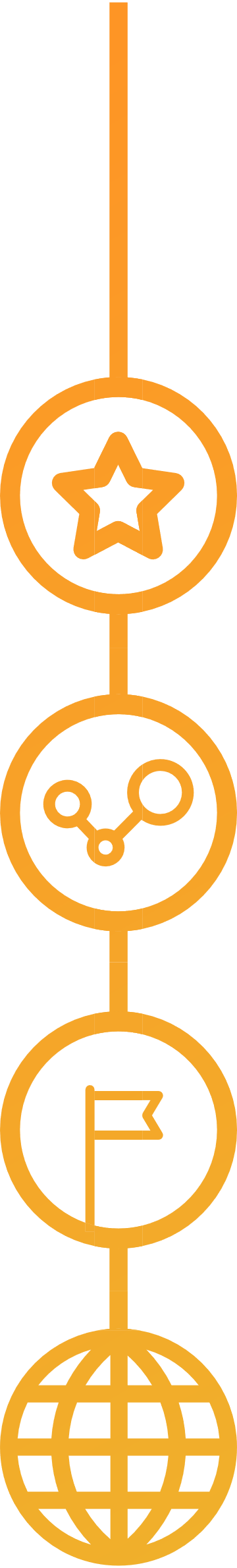 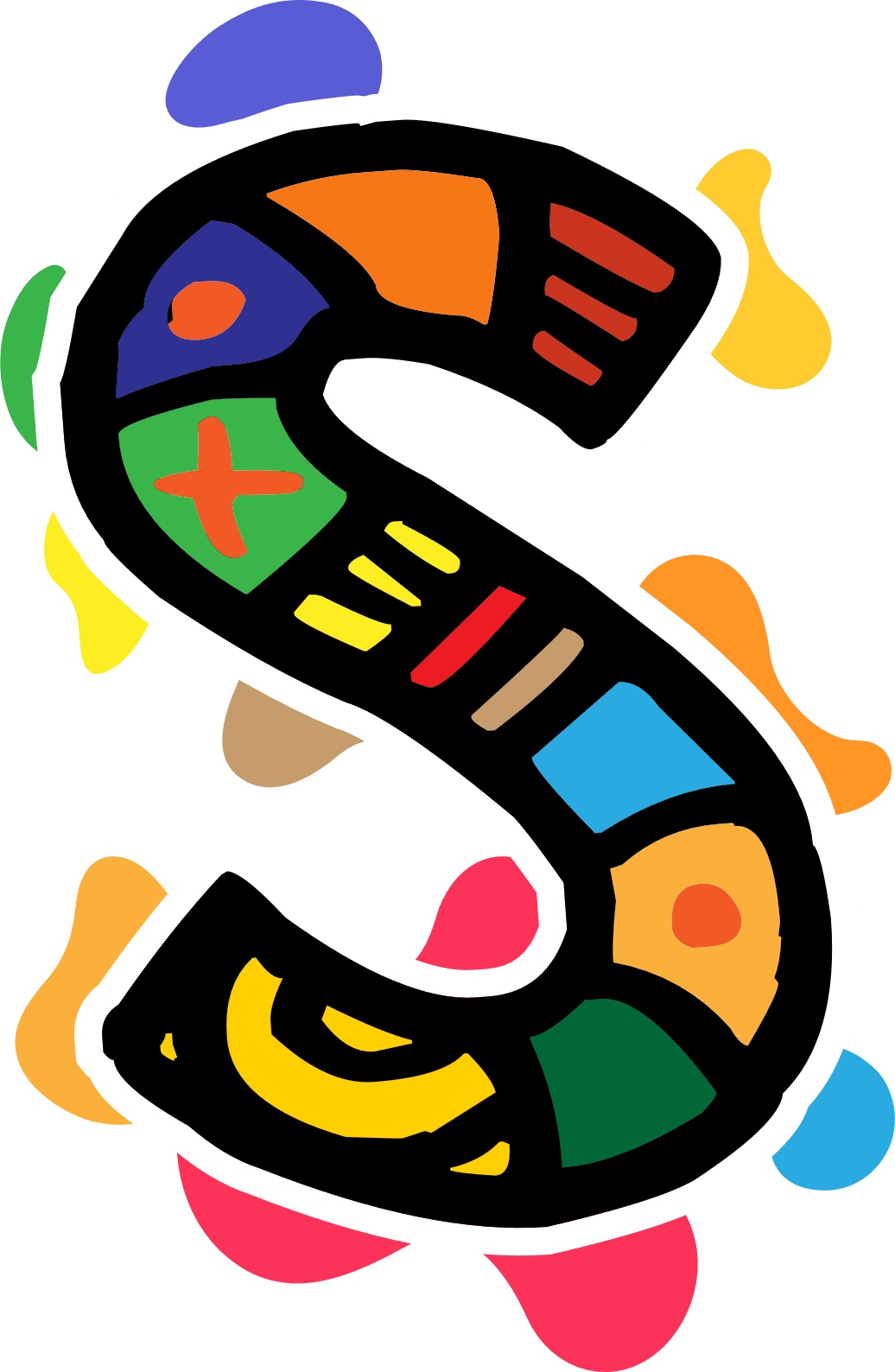 Activity 1.3Developing the digital skills of educators Duration: 3.5 Hours
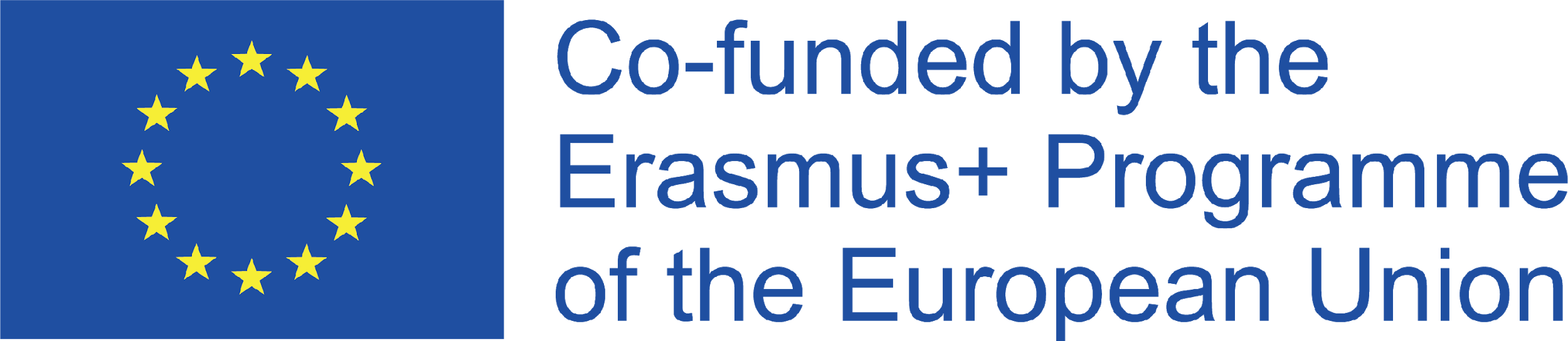 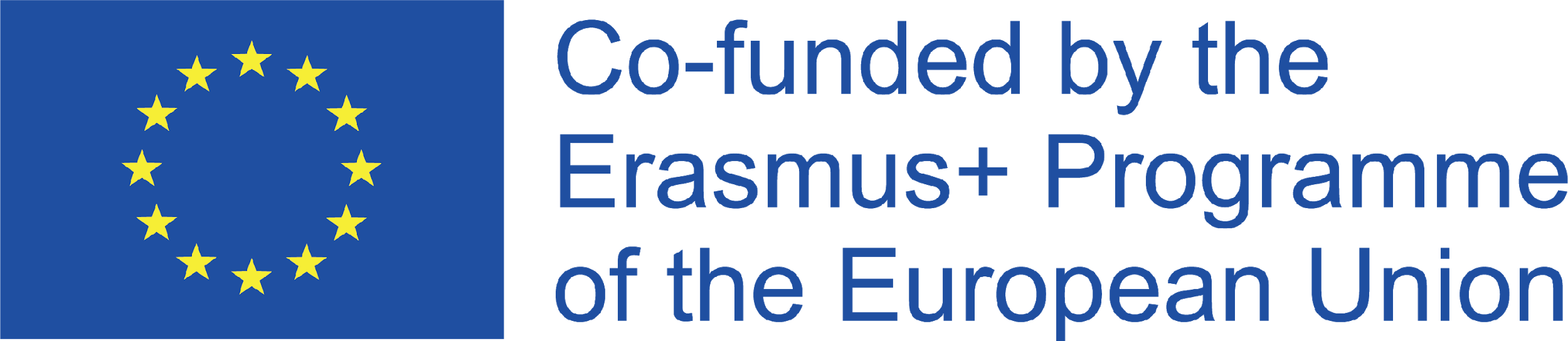 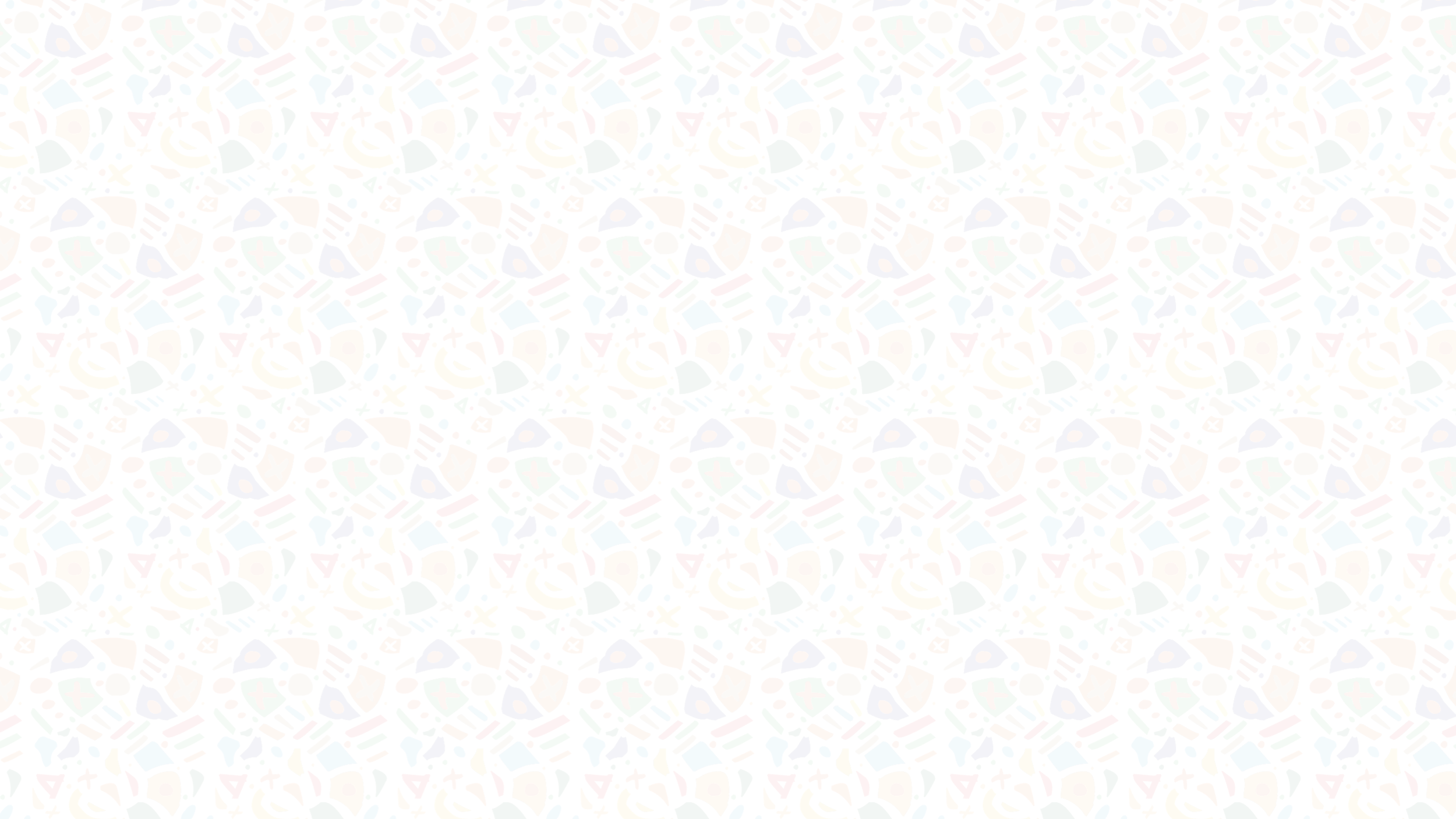 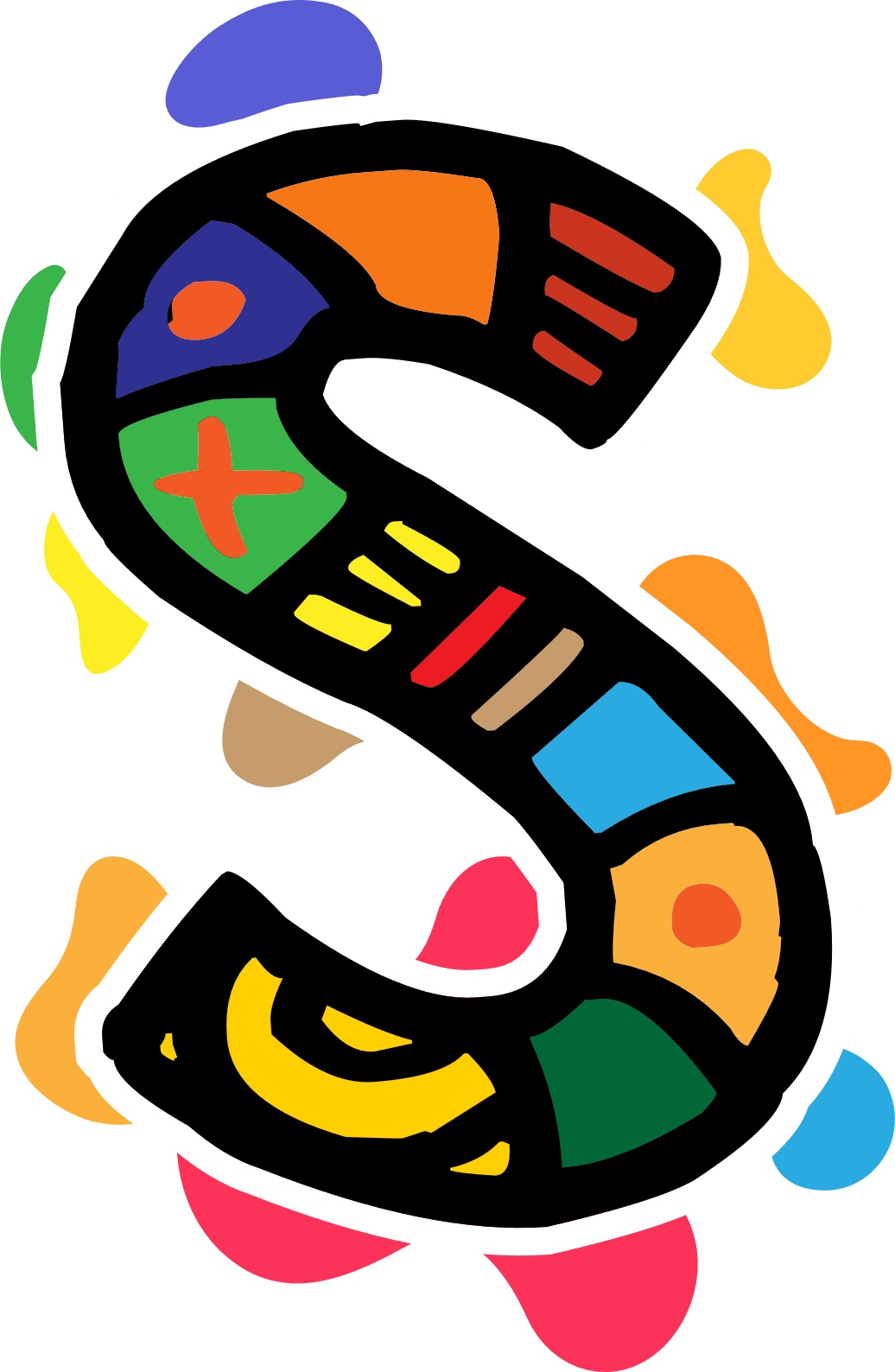 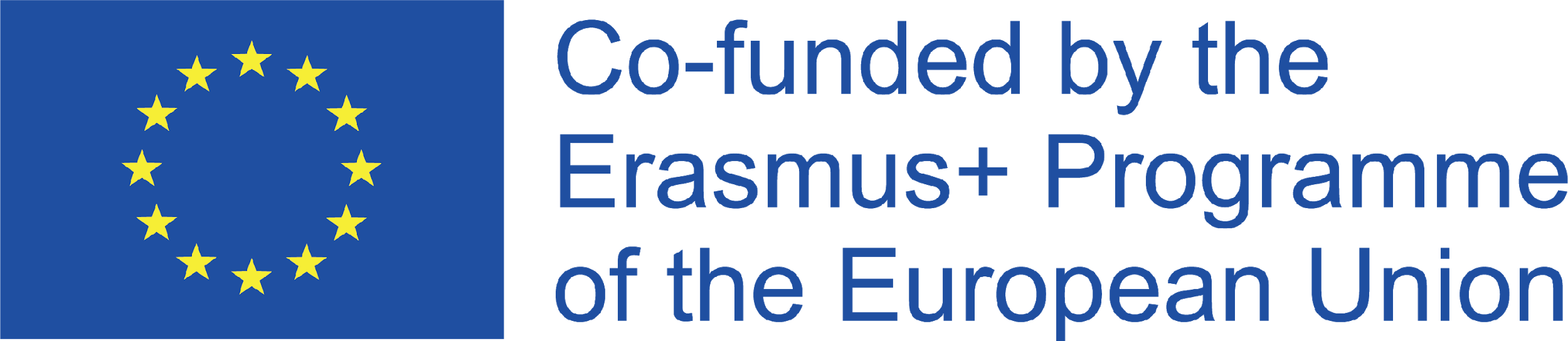 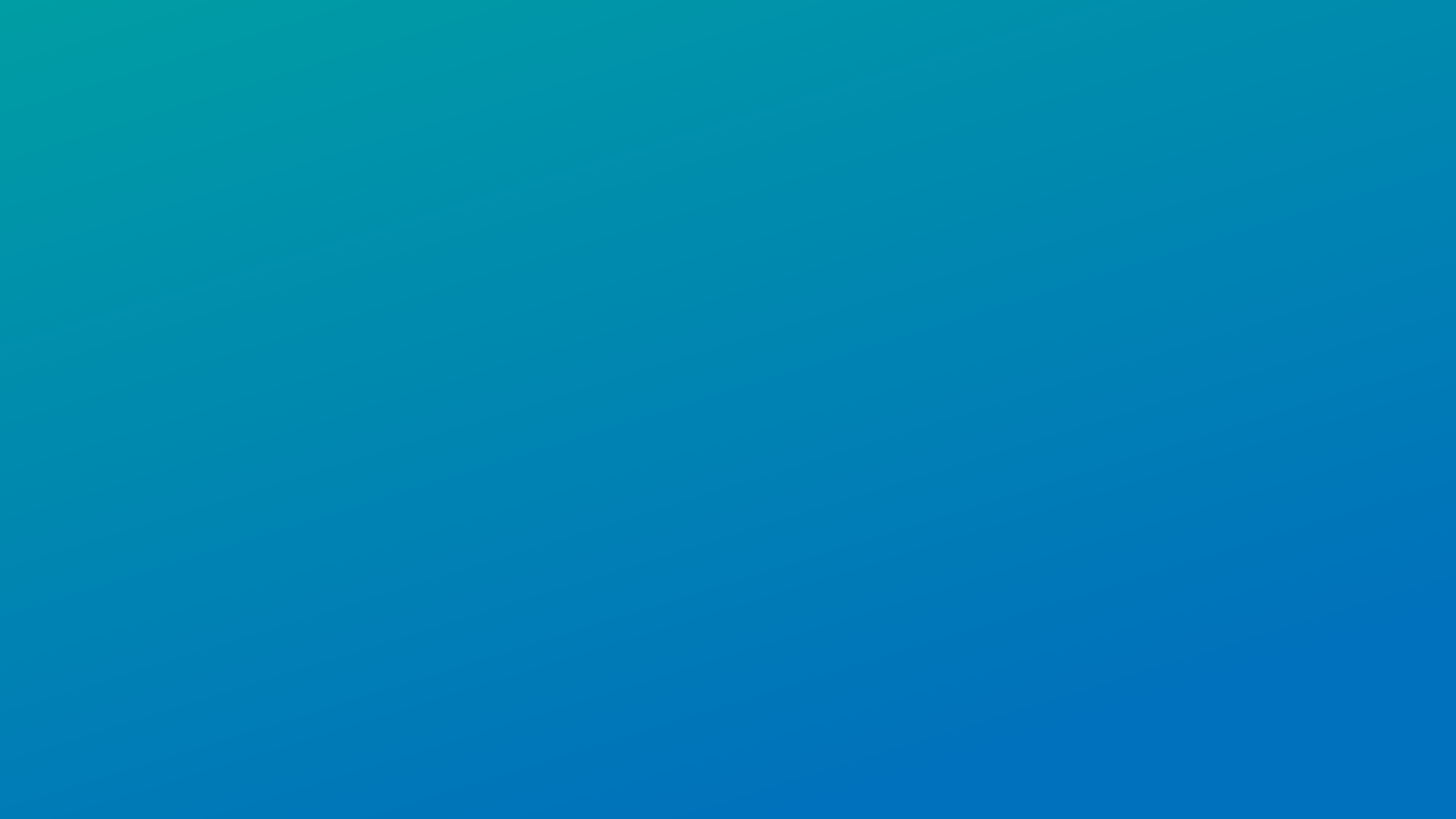 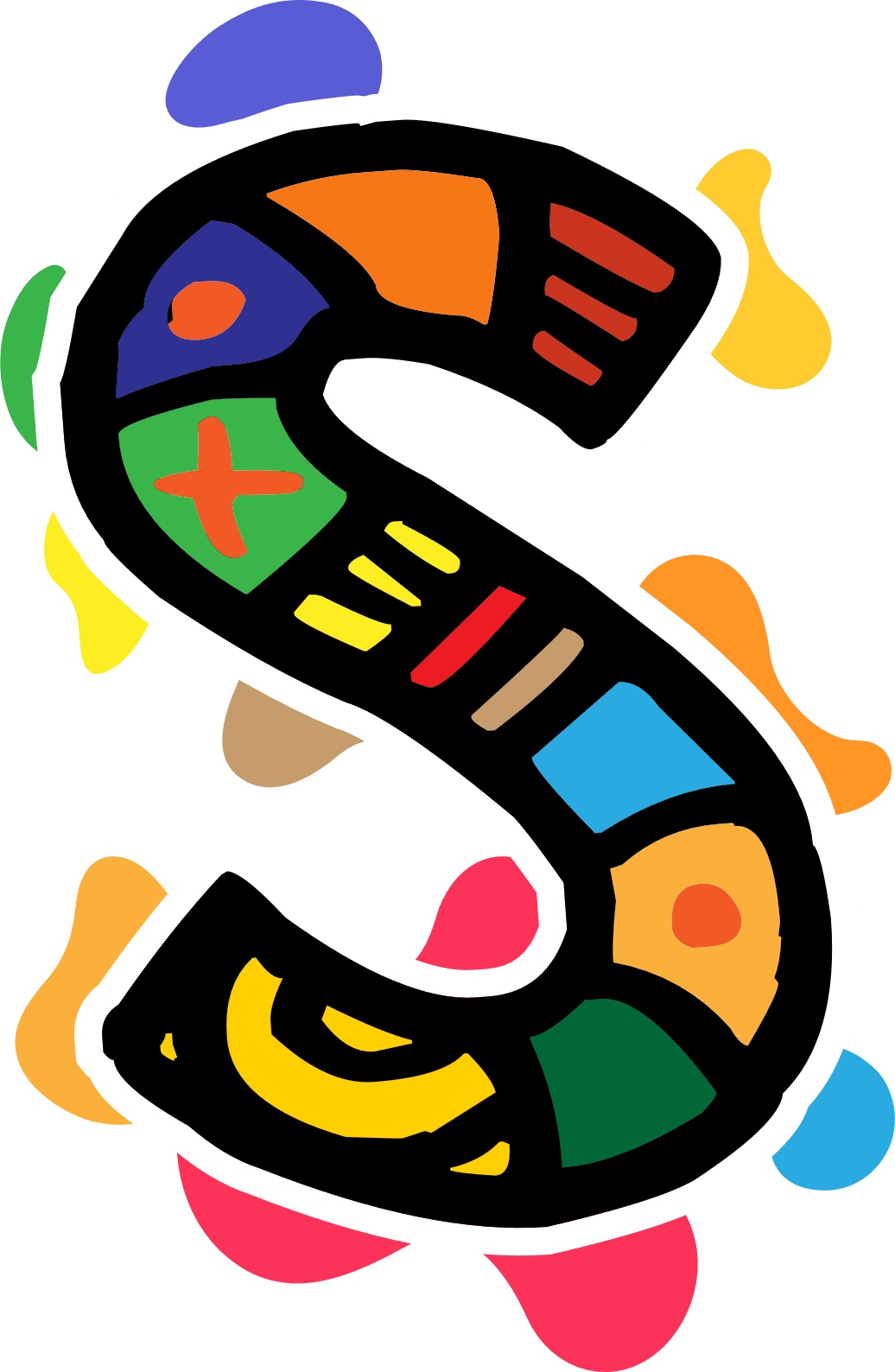 TopicsExplain what digital storytelling isExplain the techniques of smartphones flmmakingIntroduction to audio production
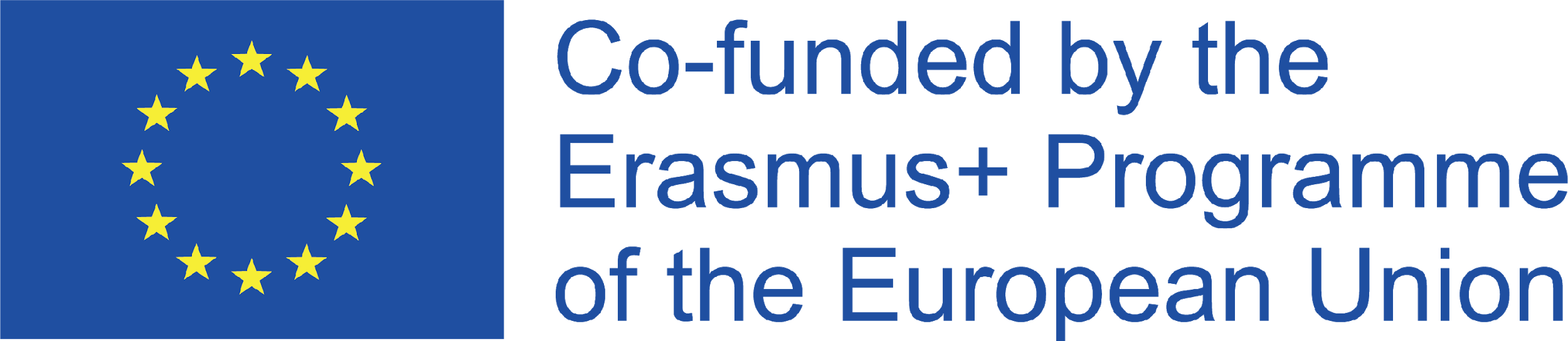 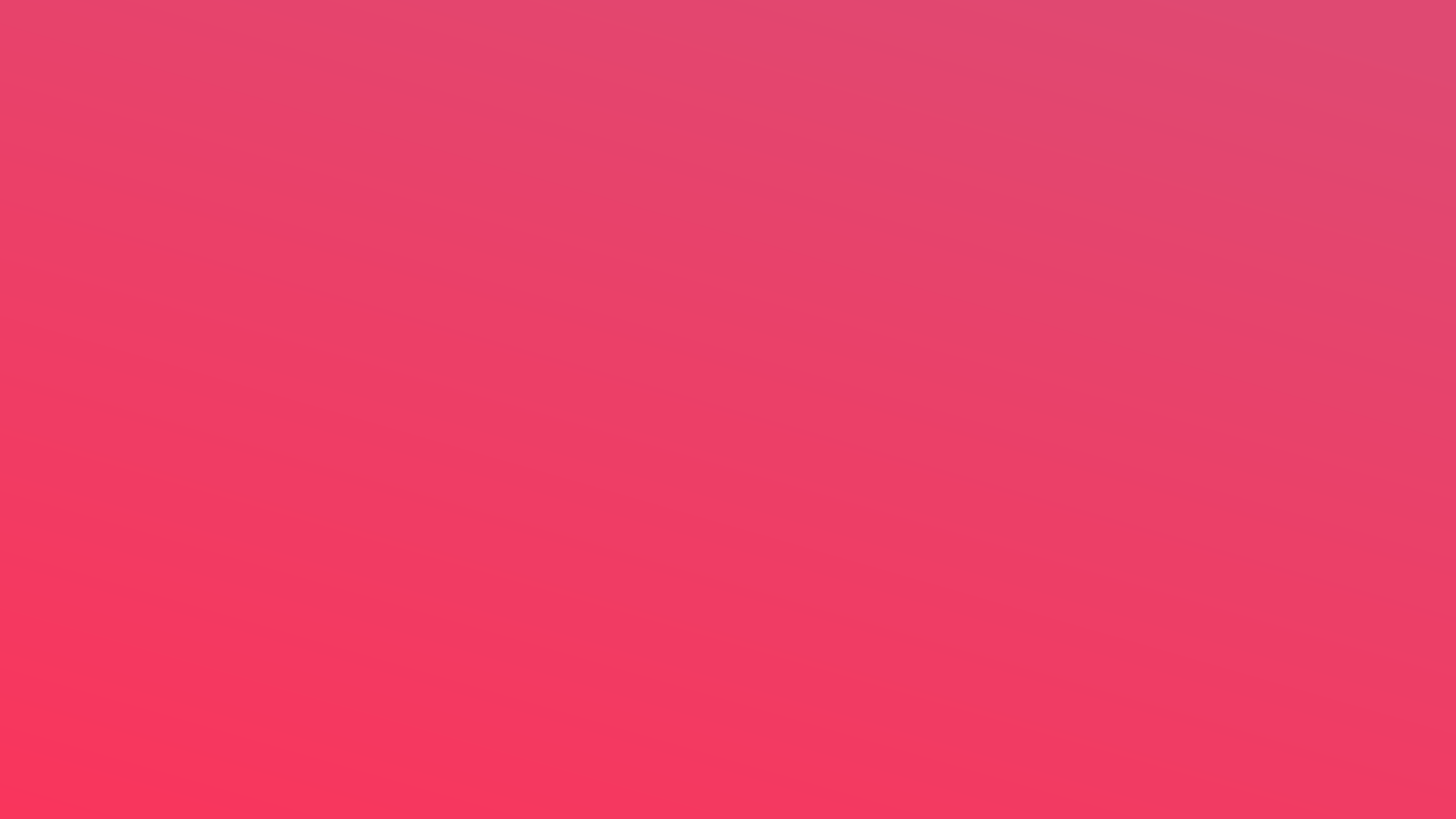 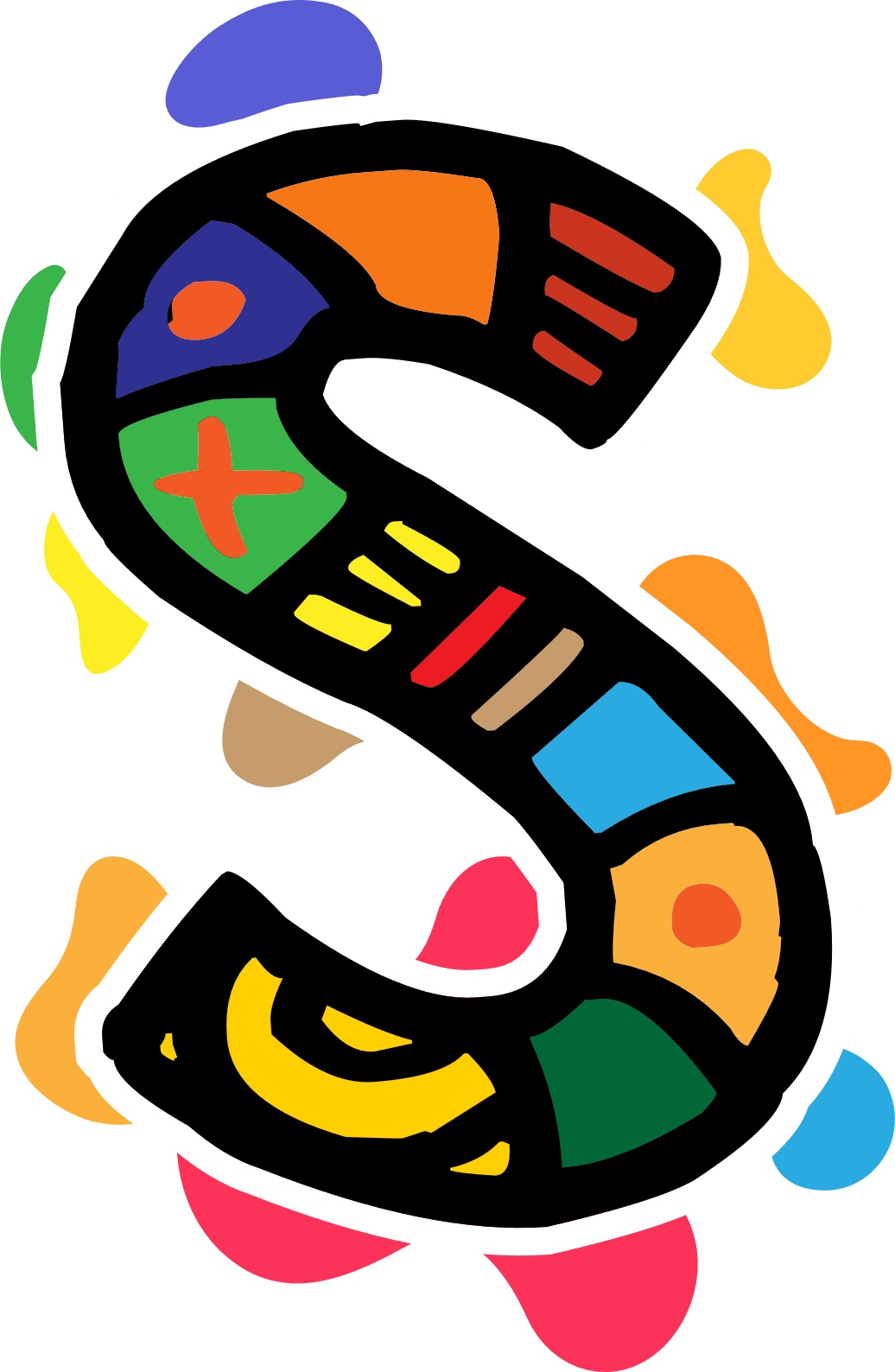 The Lesson Plan for F2F/Synchronous Learning
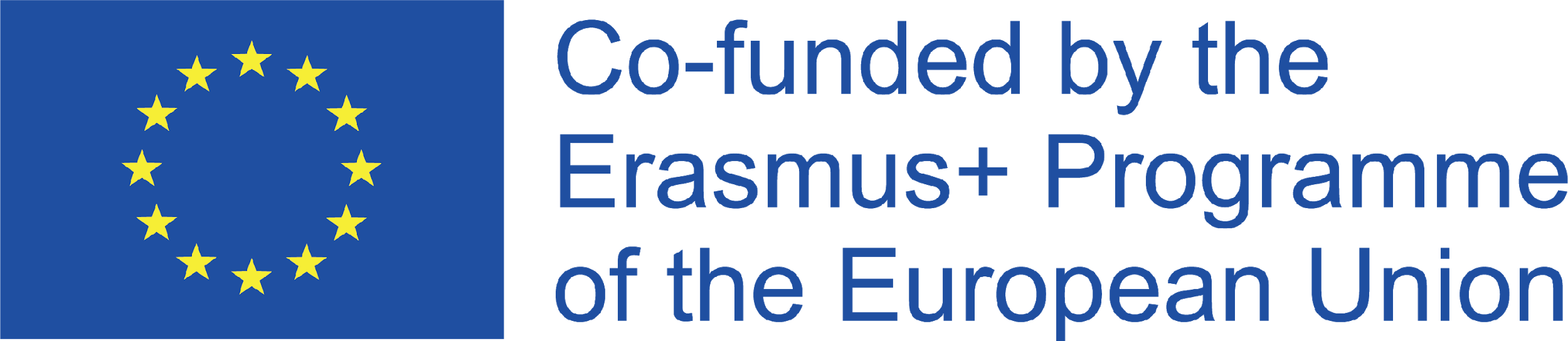 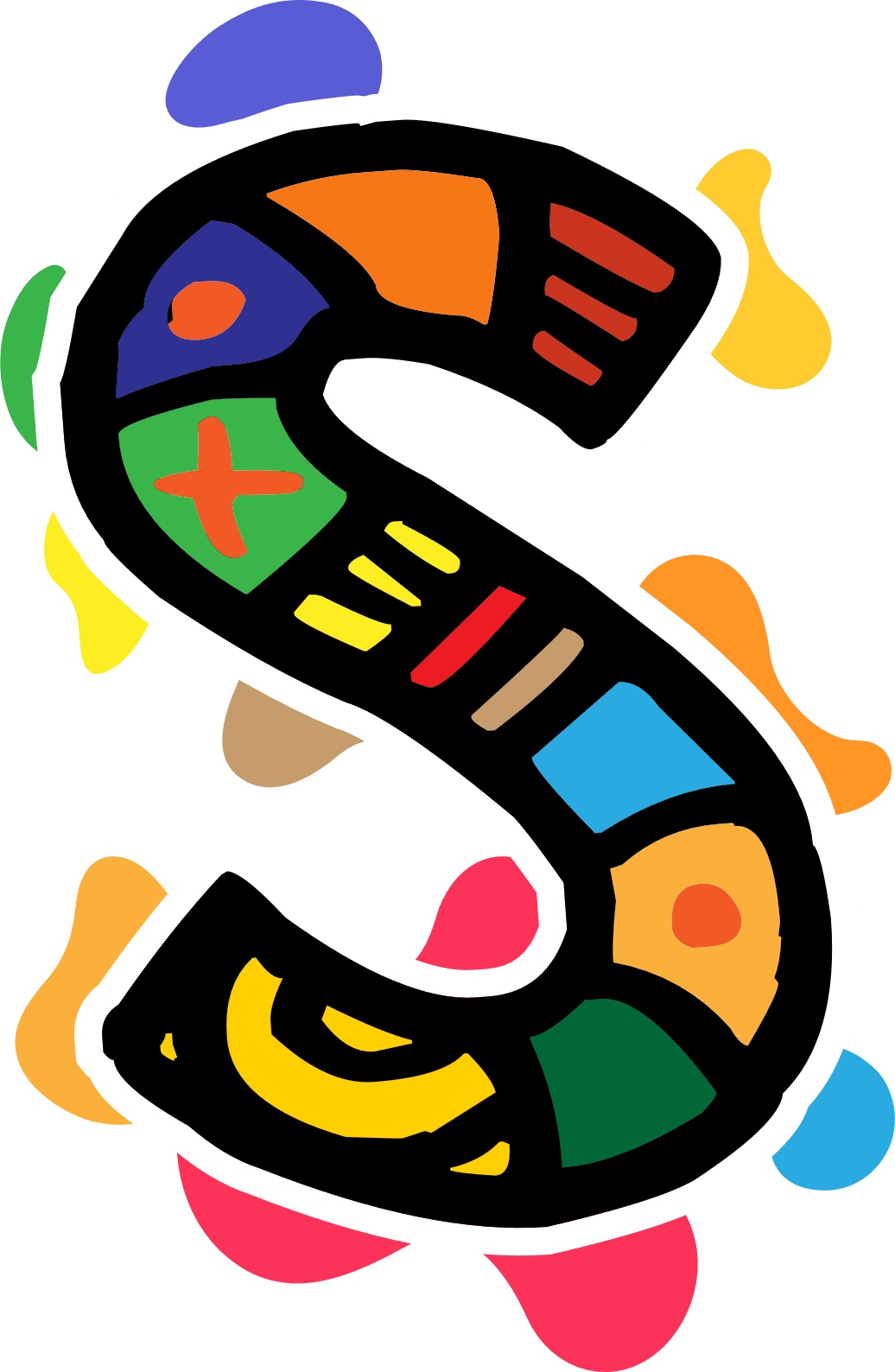 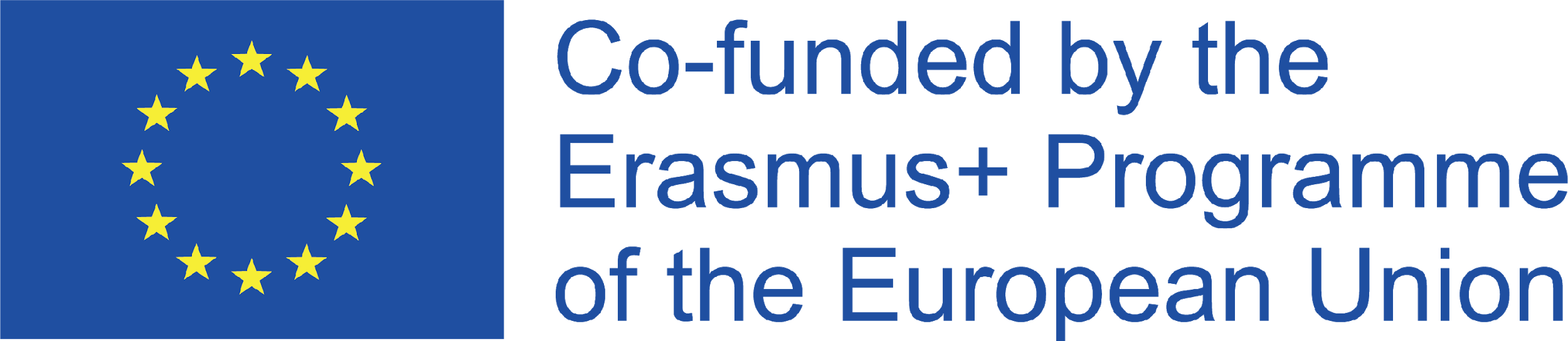 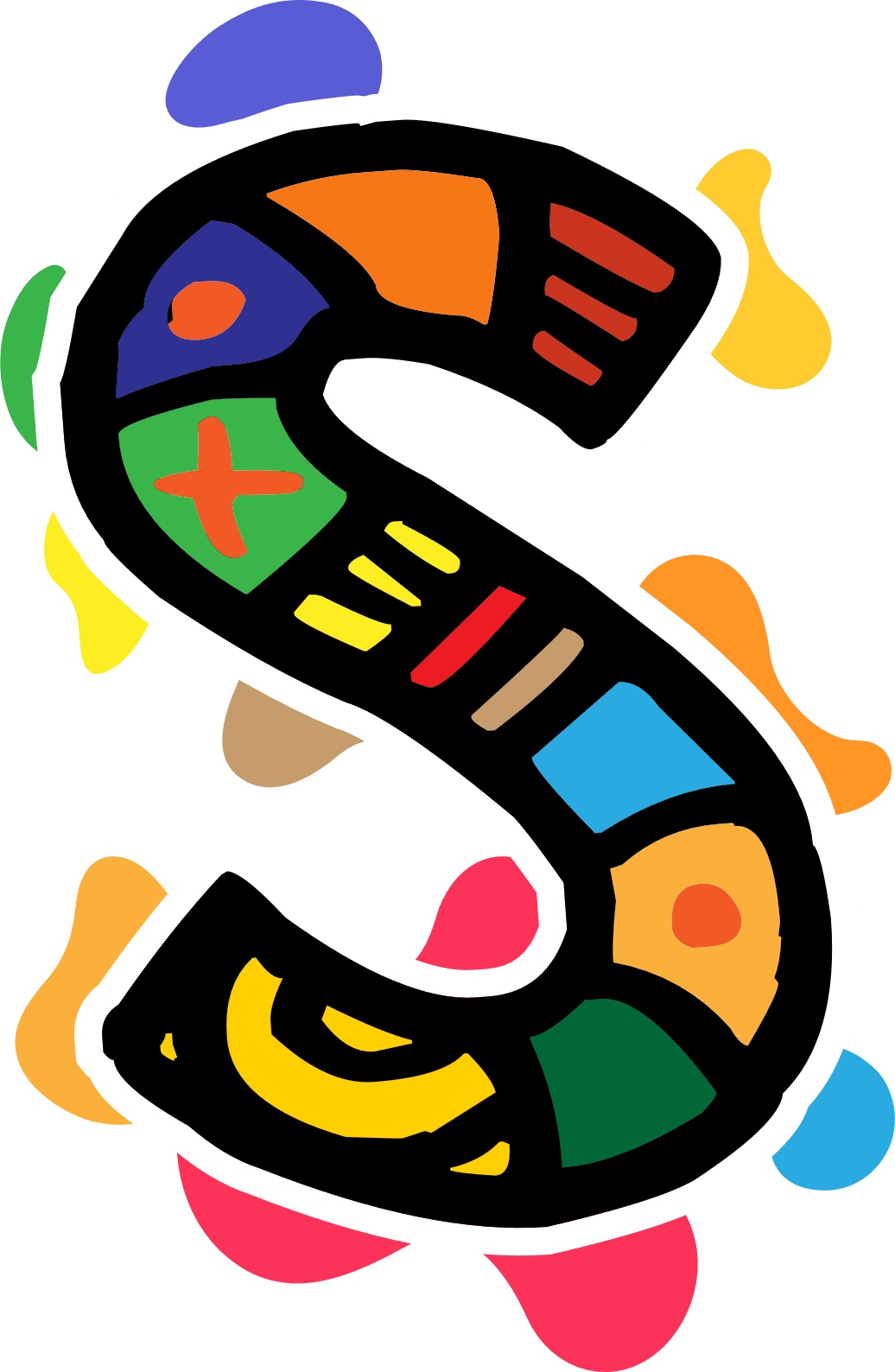 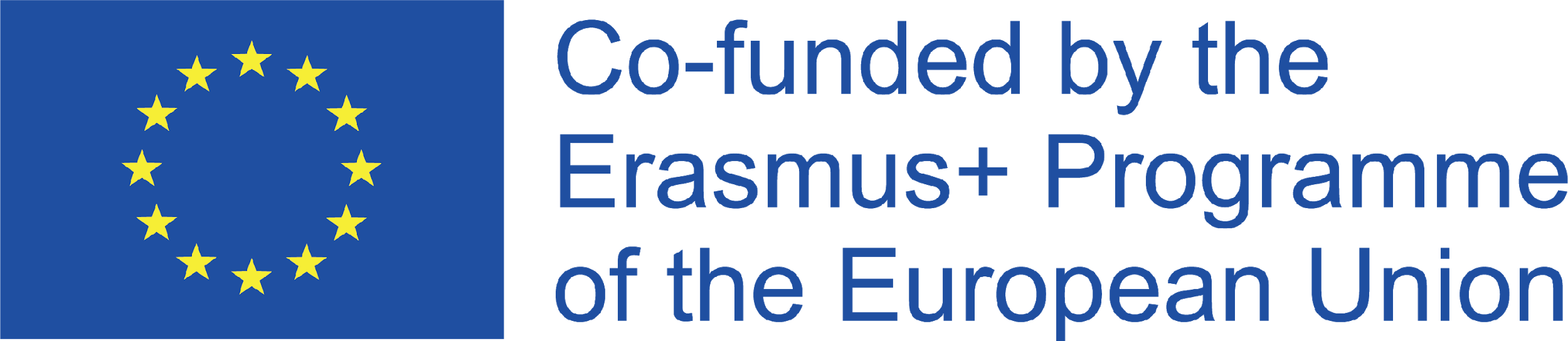 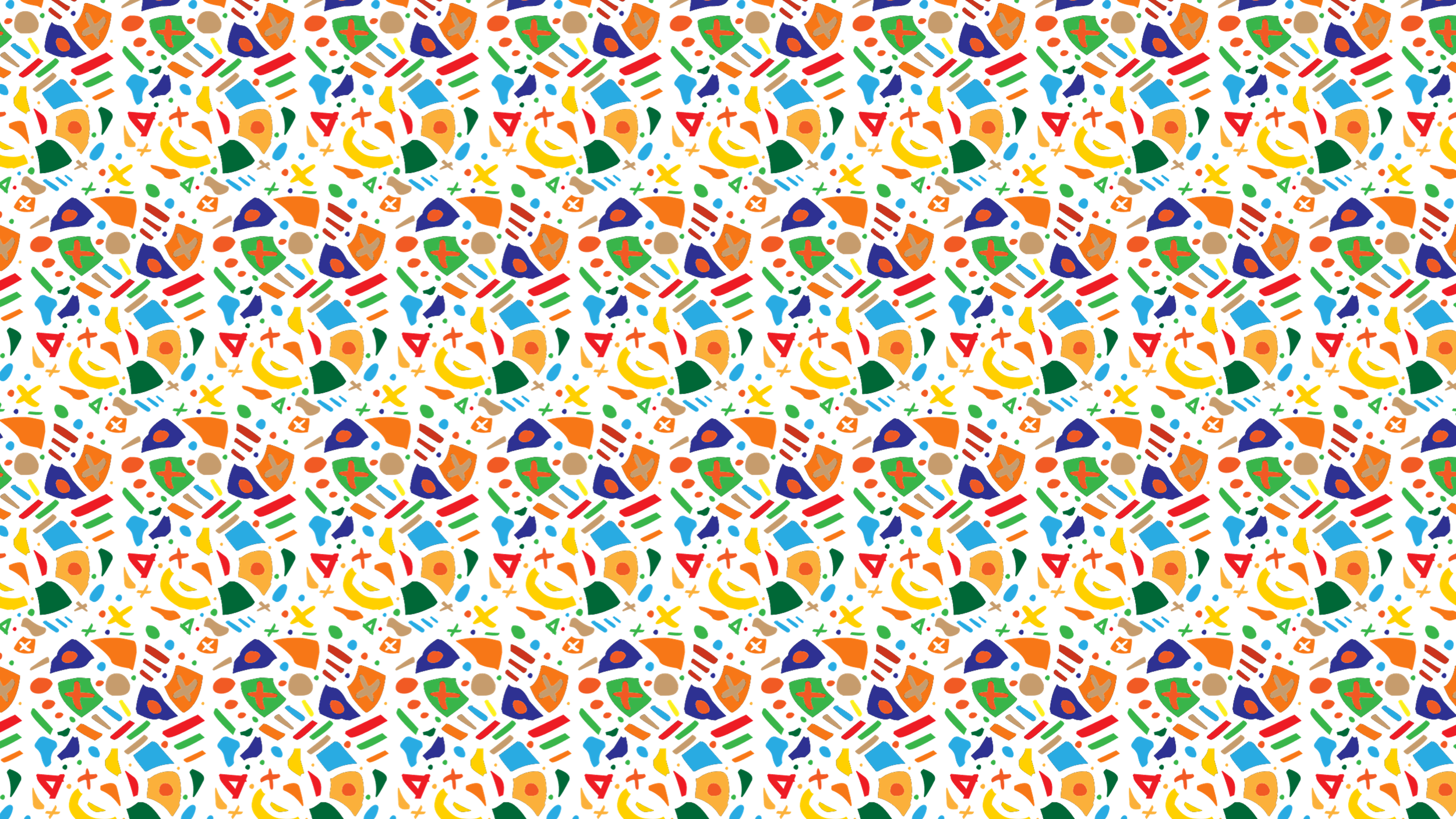 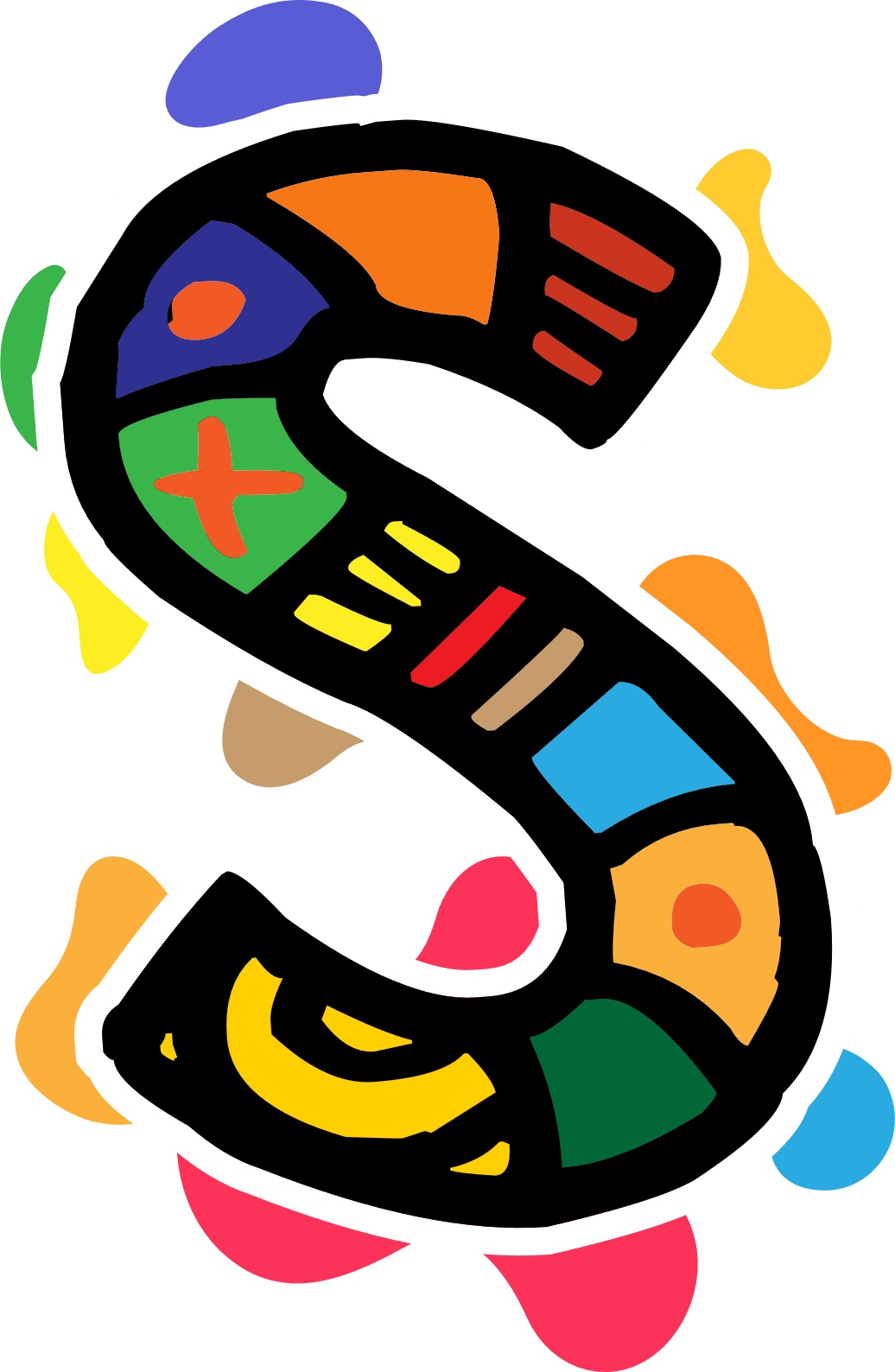 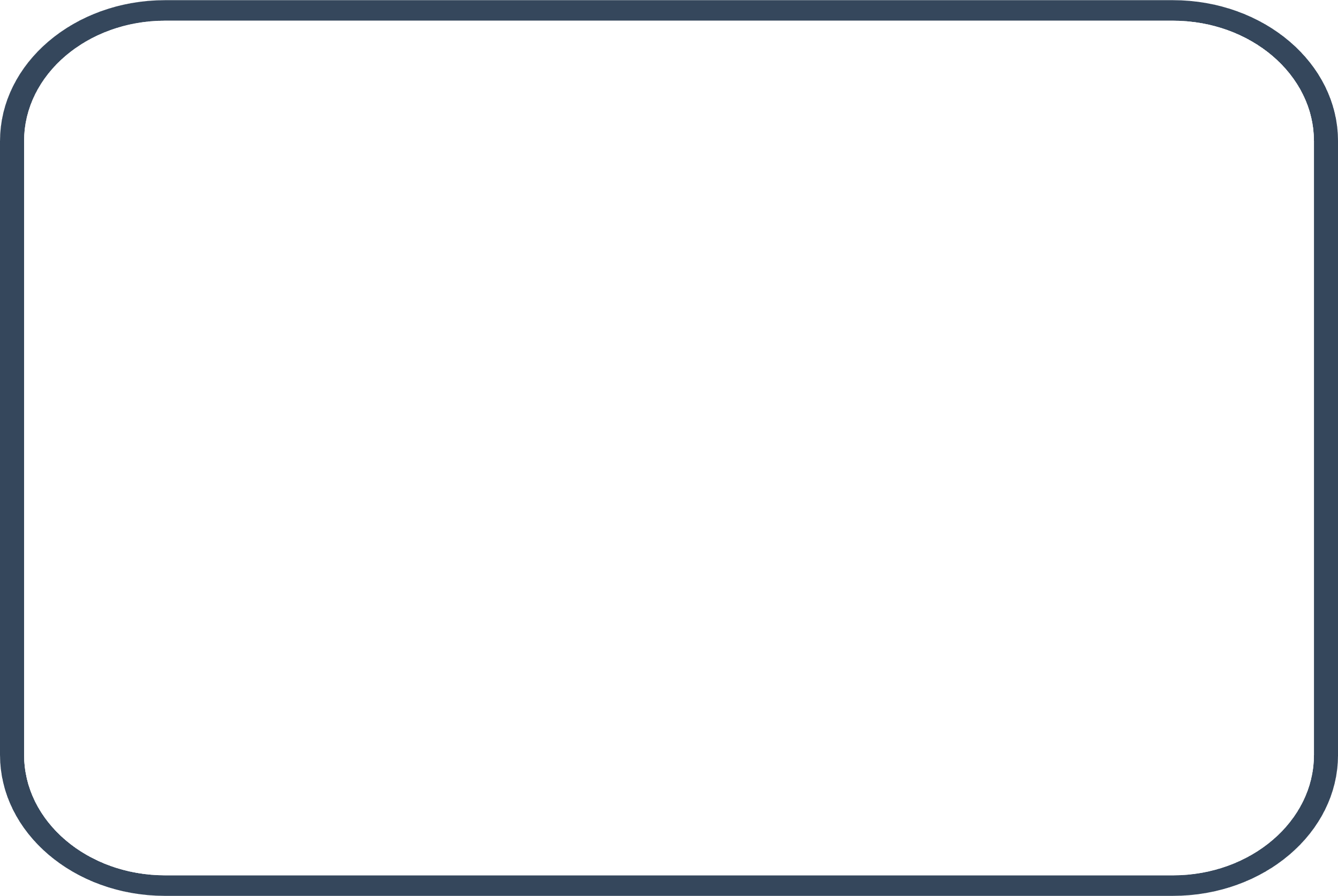 Activity Handout (Face-to-face)
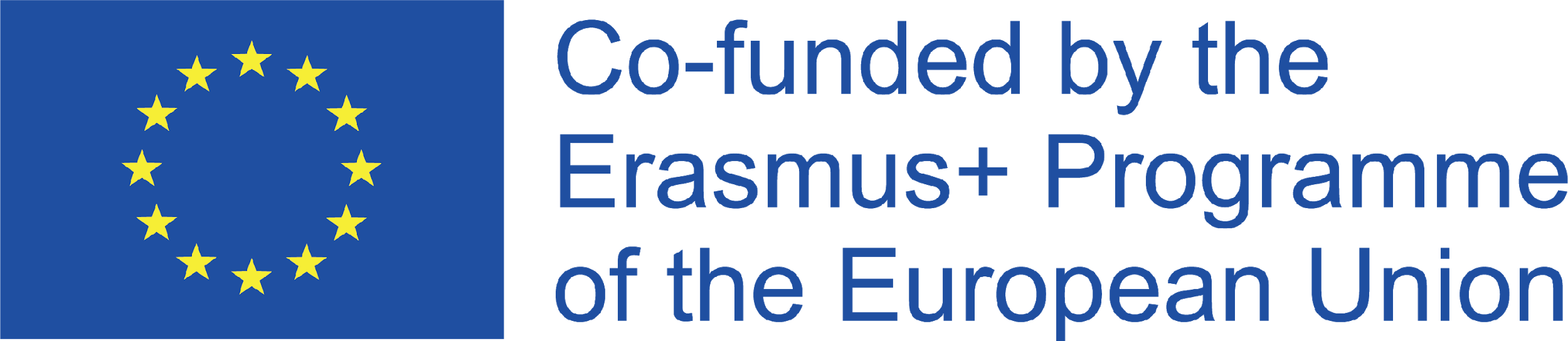 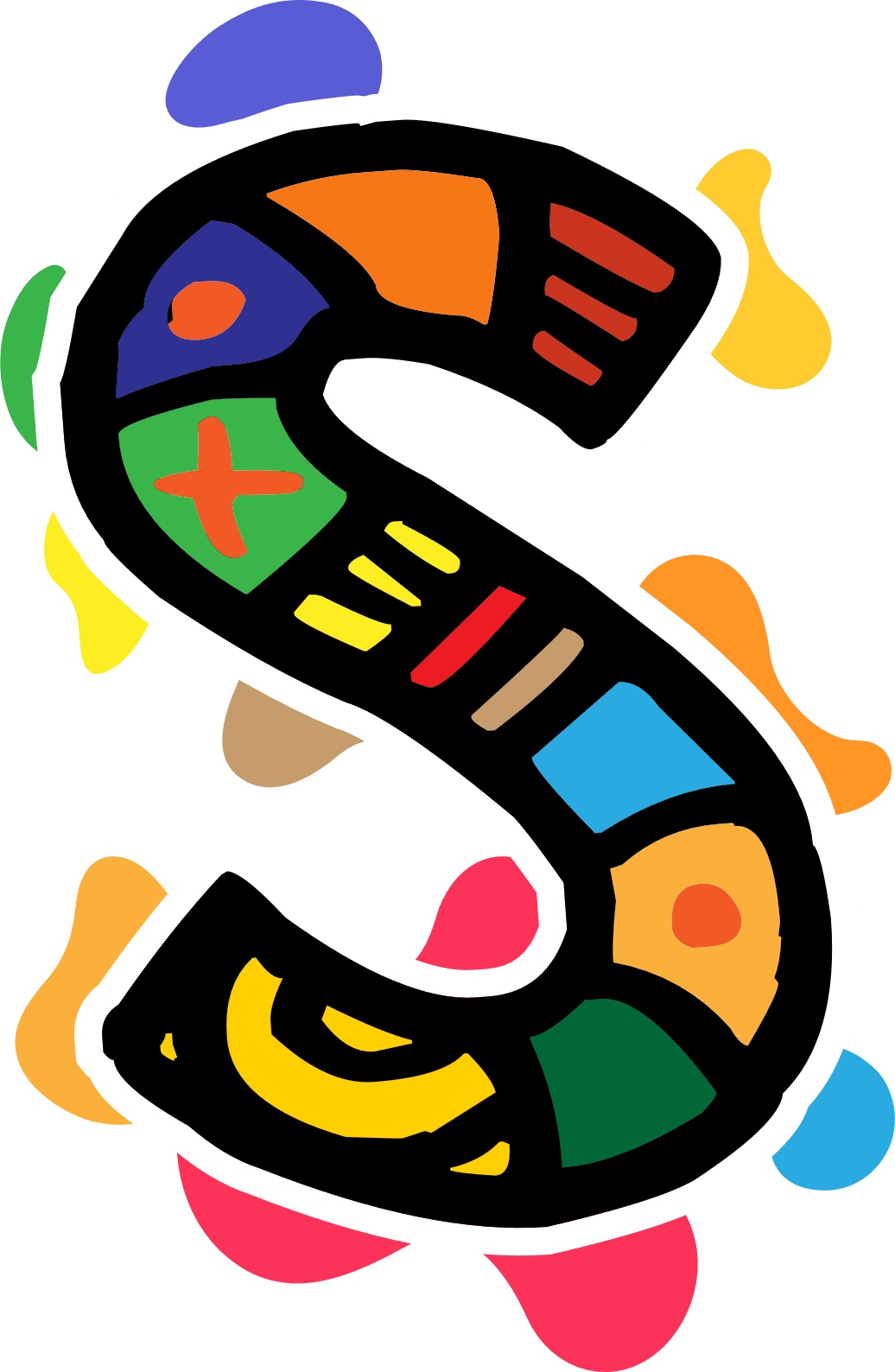 Activity Handout (Face-to-face)
Module Title: Storytelling Circles and African Heritage
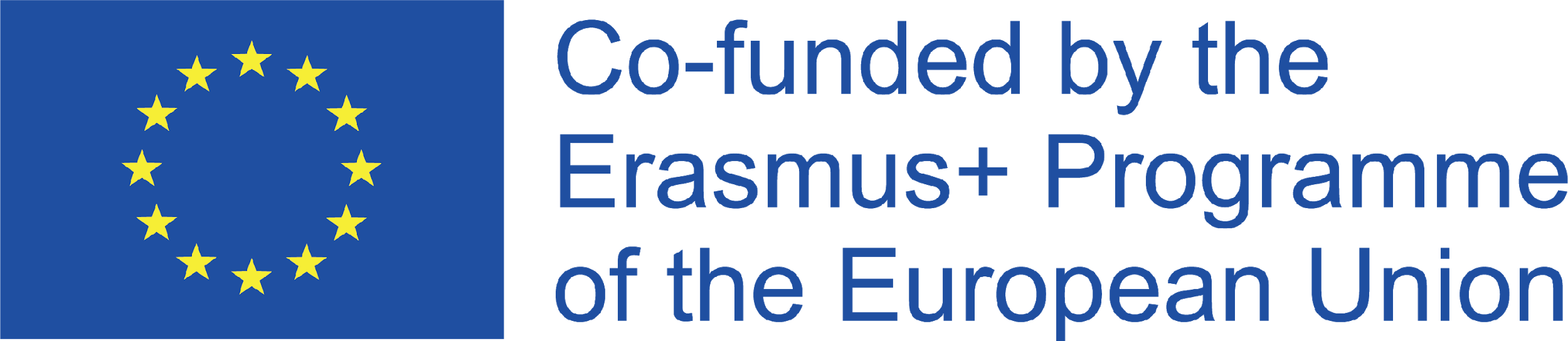 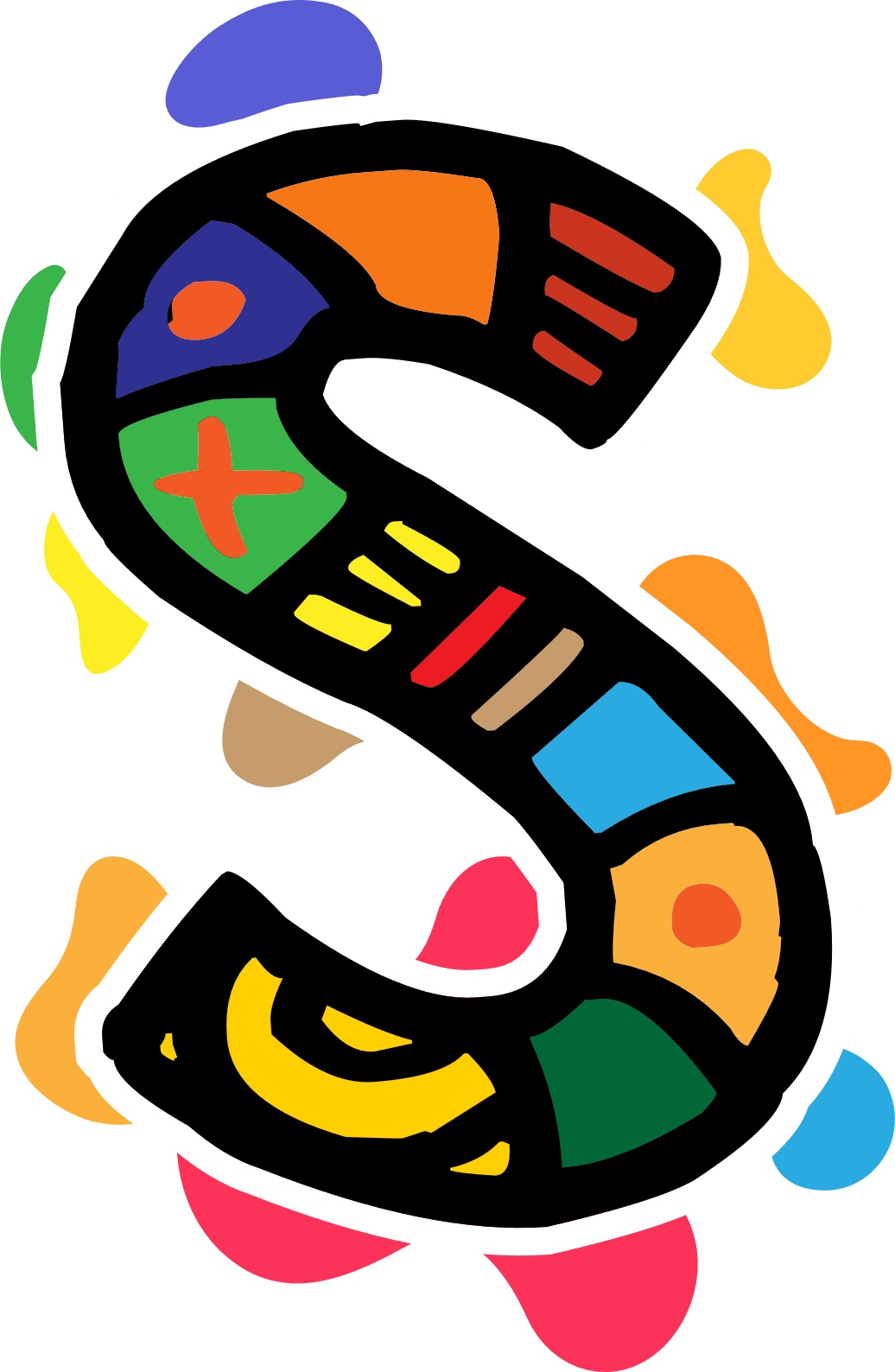 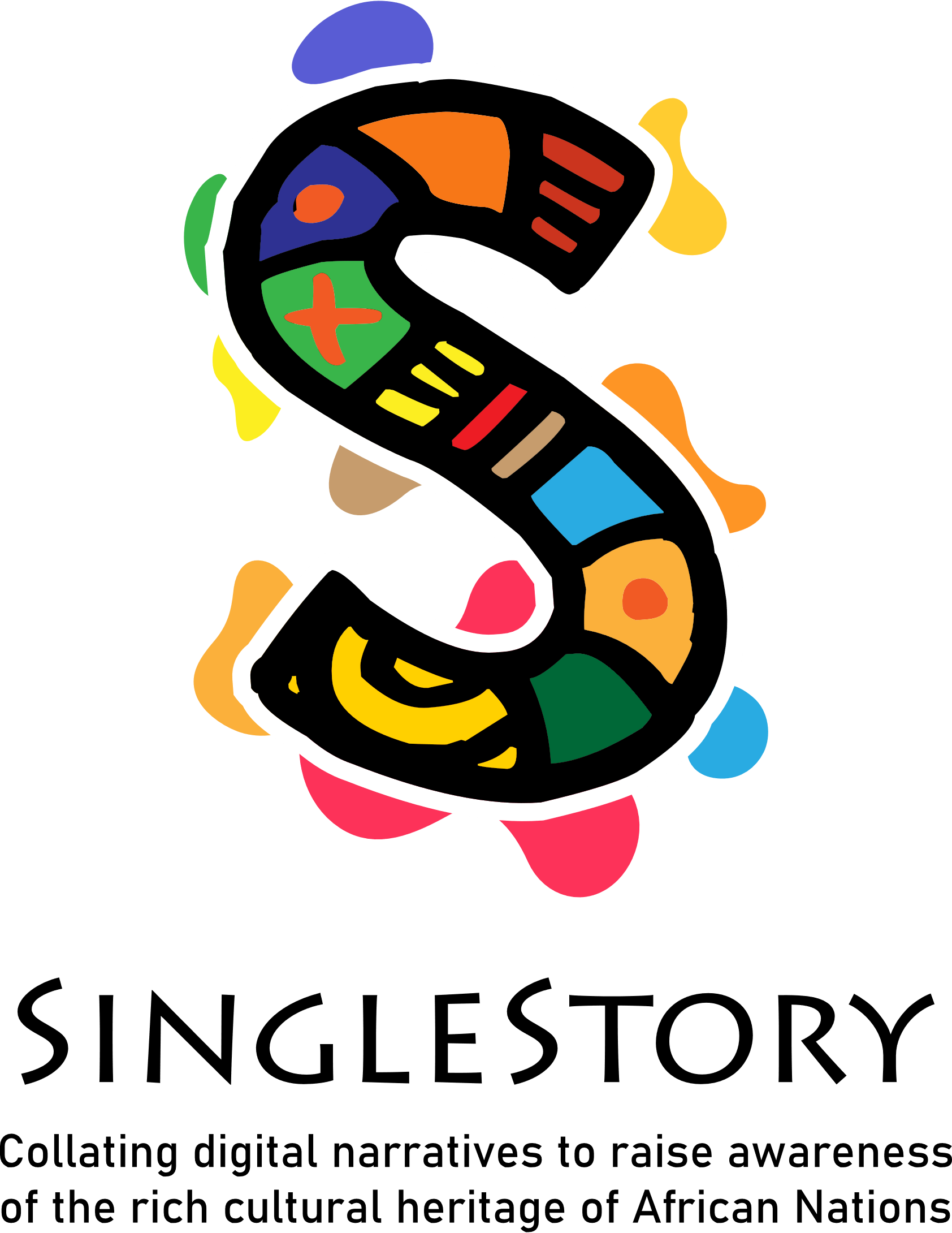 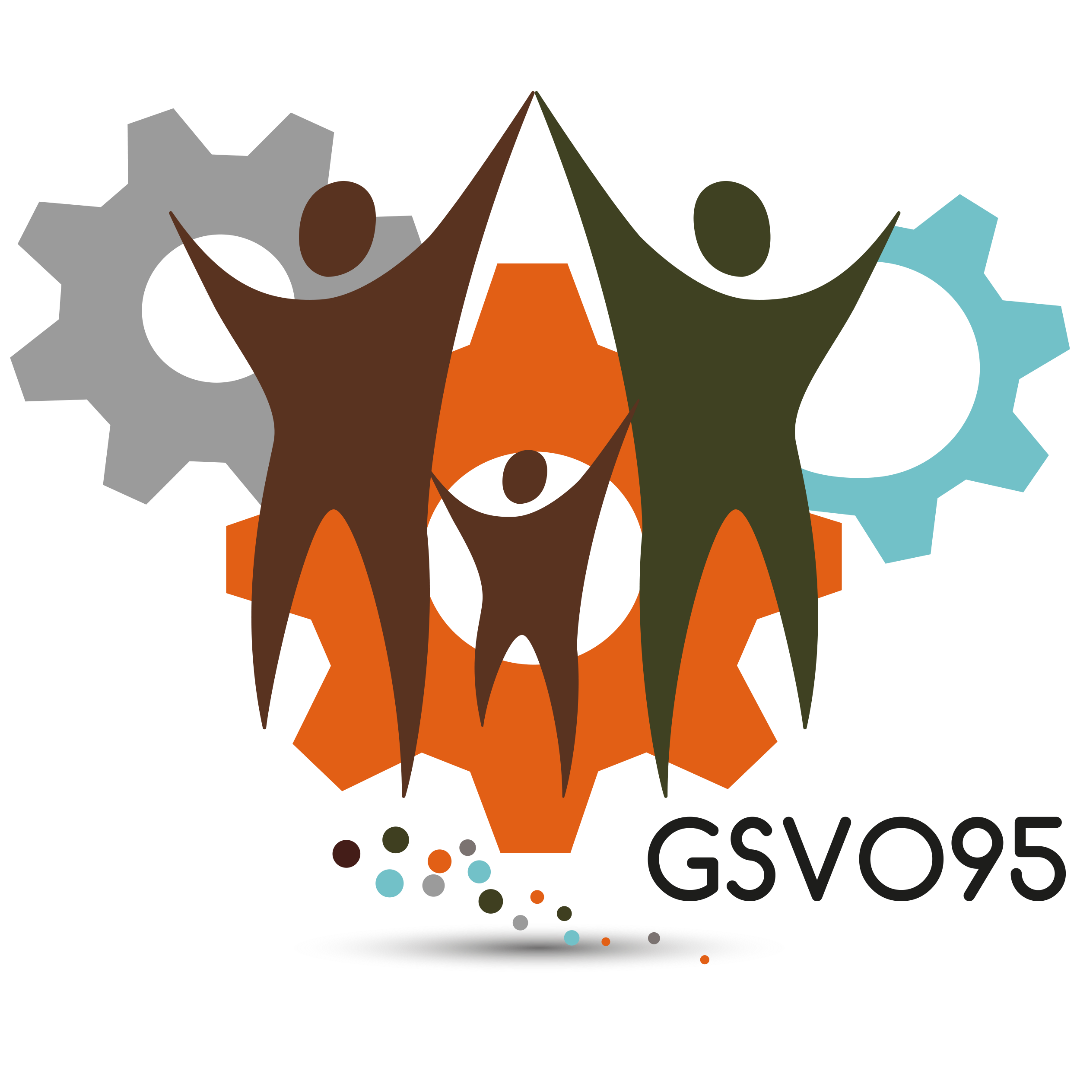 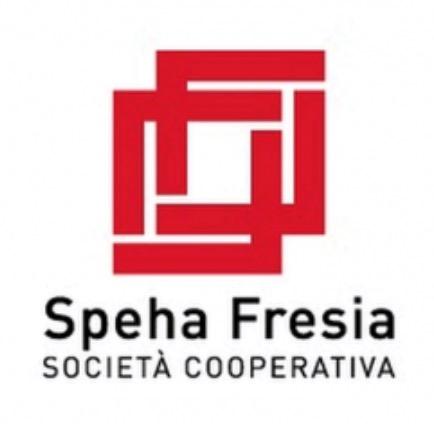 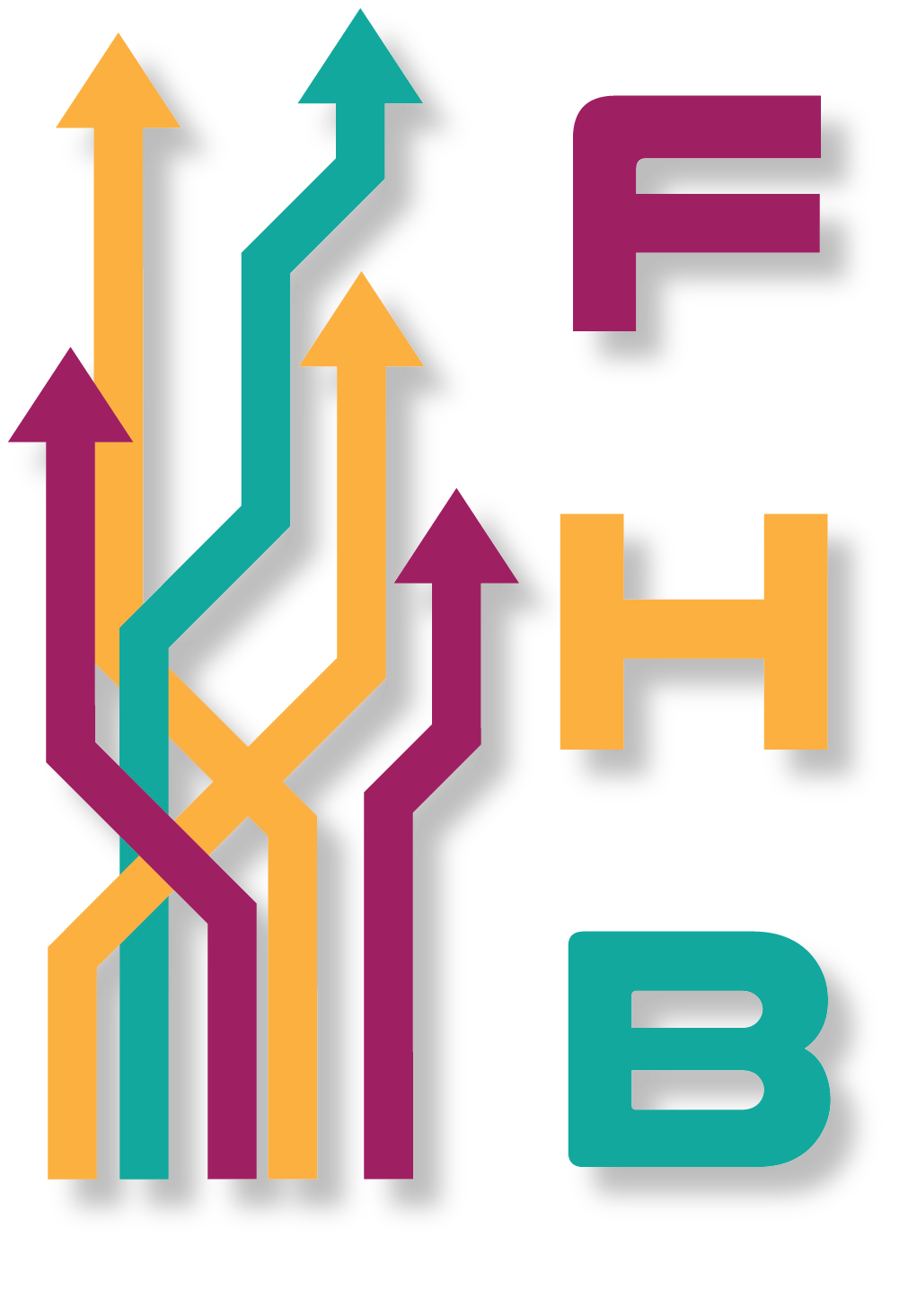 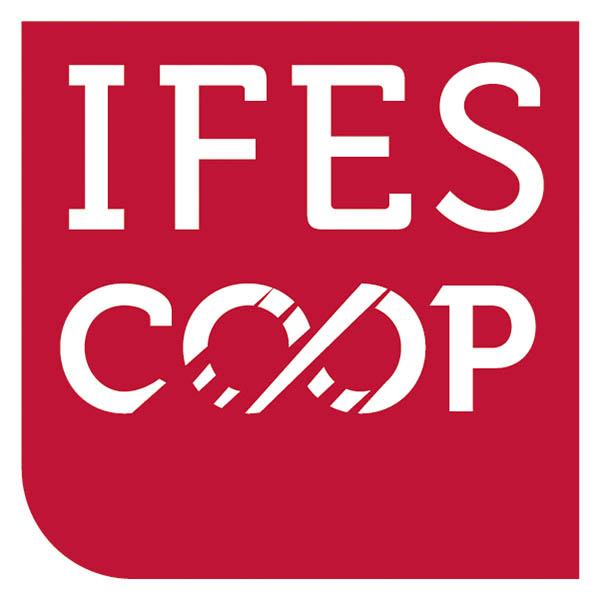 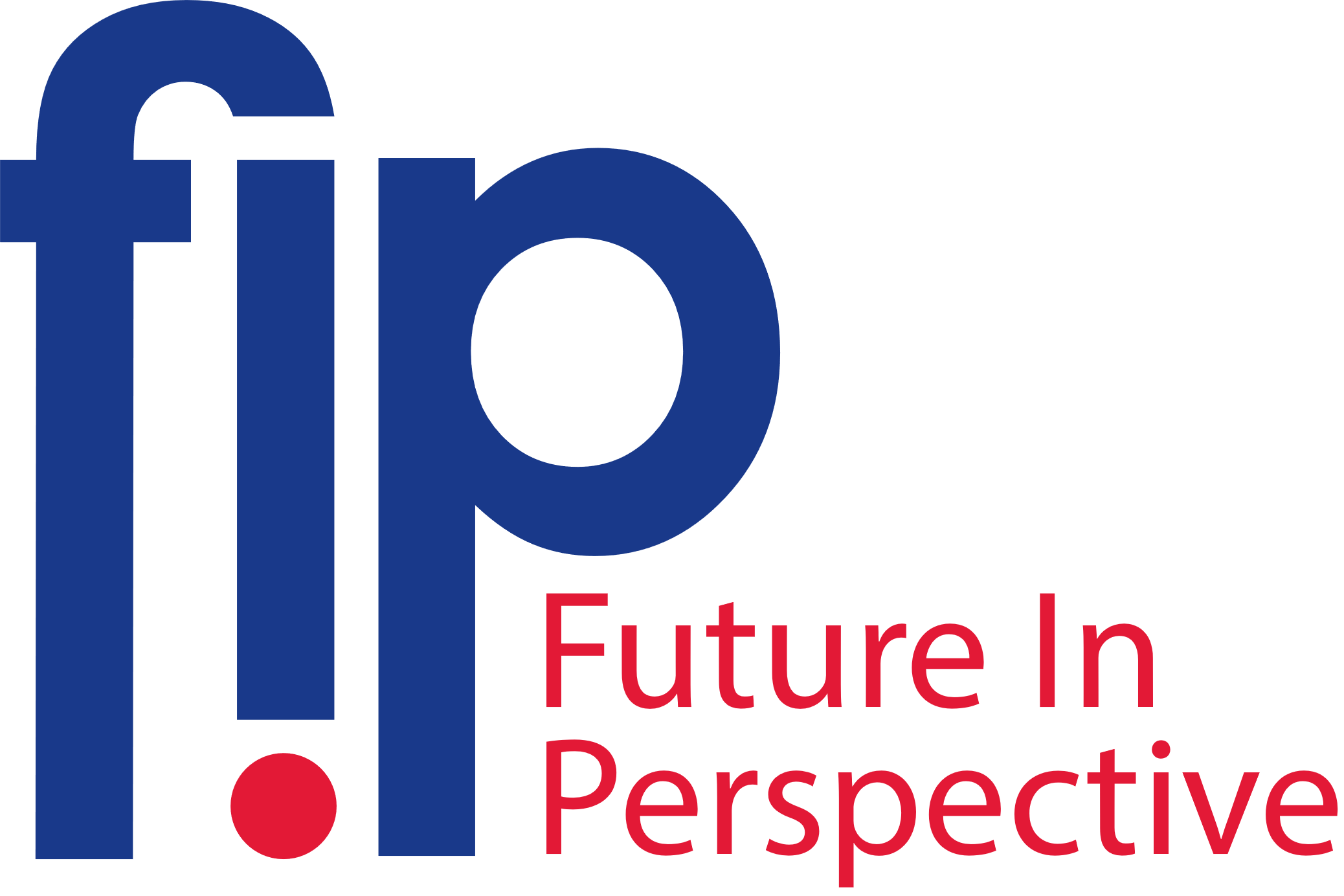 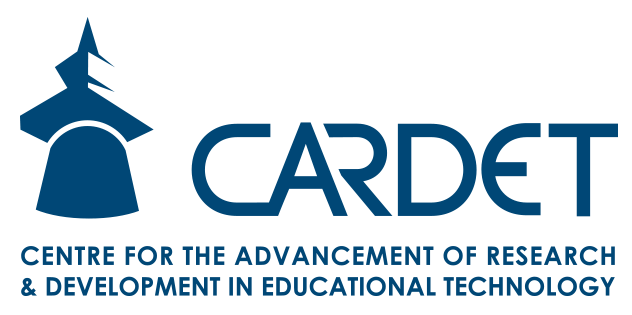 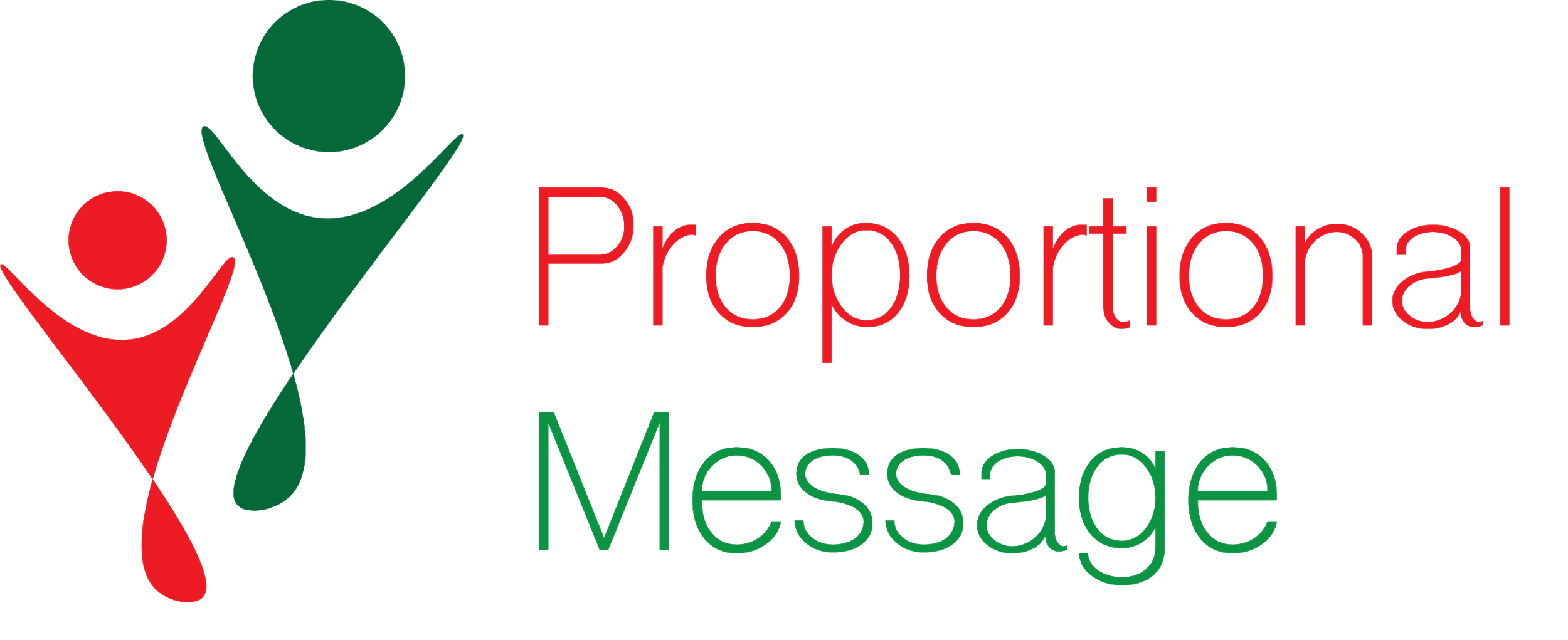 "The European Commission's support for the production of this publication does not constitute an endorsement of the contents, which reflect the views only of the authors, and the Commission cannot be held responsible for any use which may be made of the information contained therein.” Project Number: 2020-1-FR01-KA227-ADU-095130
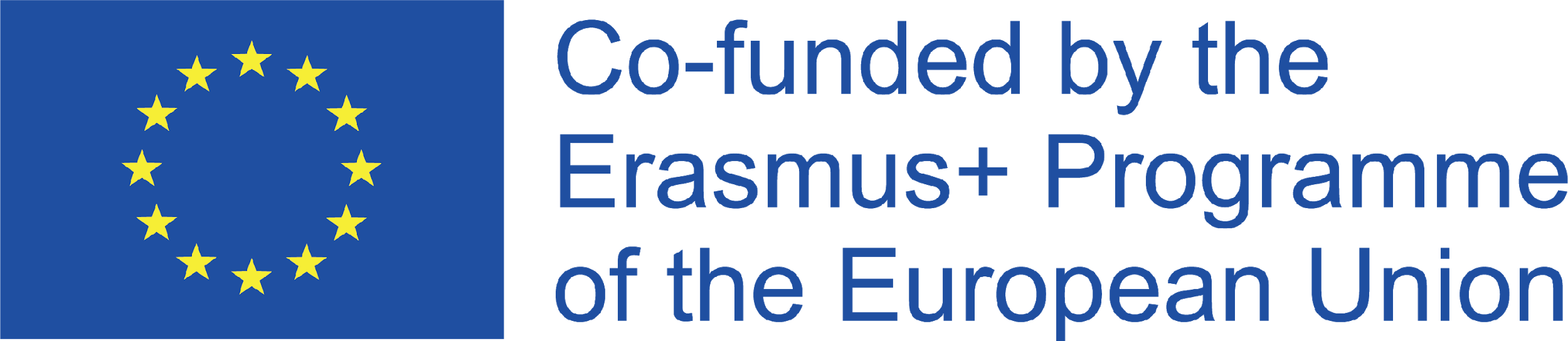